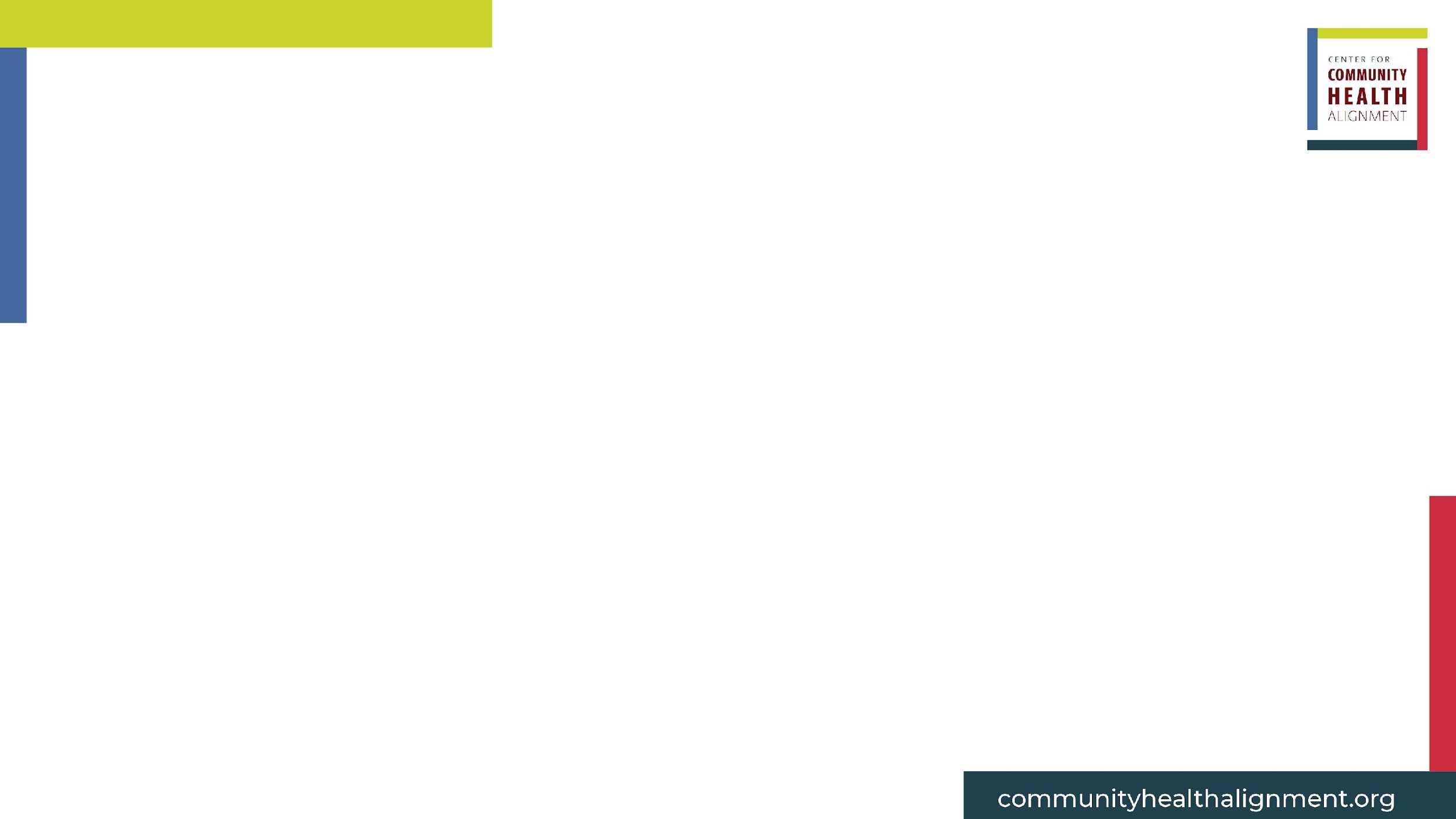 Índice de Priorización de Promotores de Salud Comunitarios (CHWs) de Carolina del Sur:Mejorar la salud de la comunidad a través de estrategias basadas en datos
Richard Strater, MA, CHW Ally
17 de abril 2025
[Speaker Notes: Pri-ori-zación]
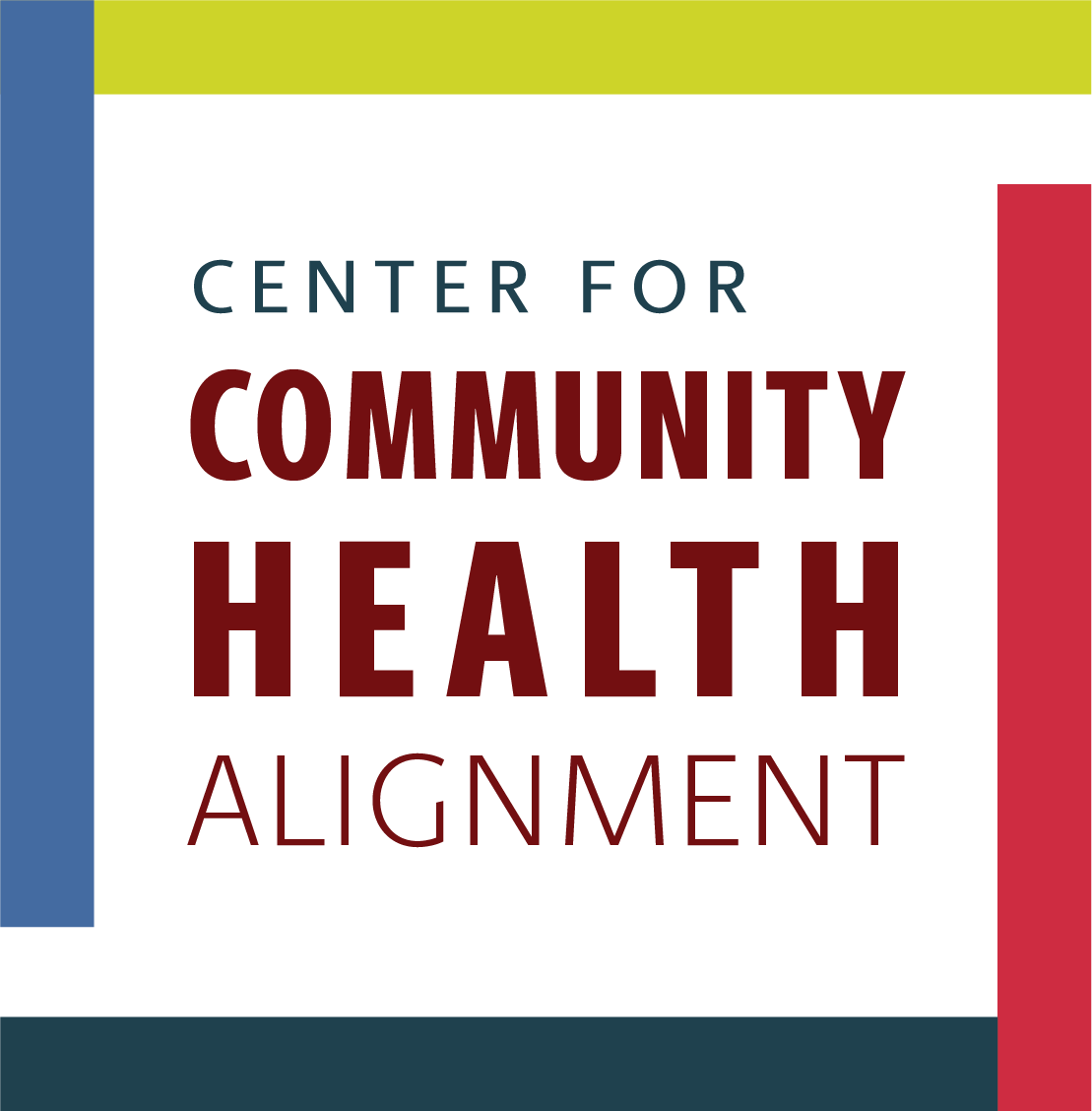 ¡Gracias!
communityhealthalignment.org
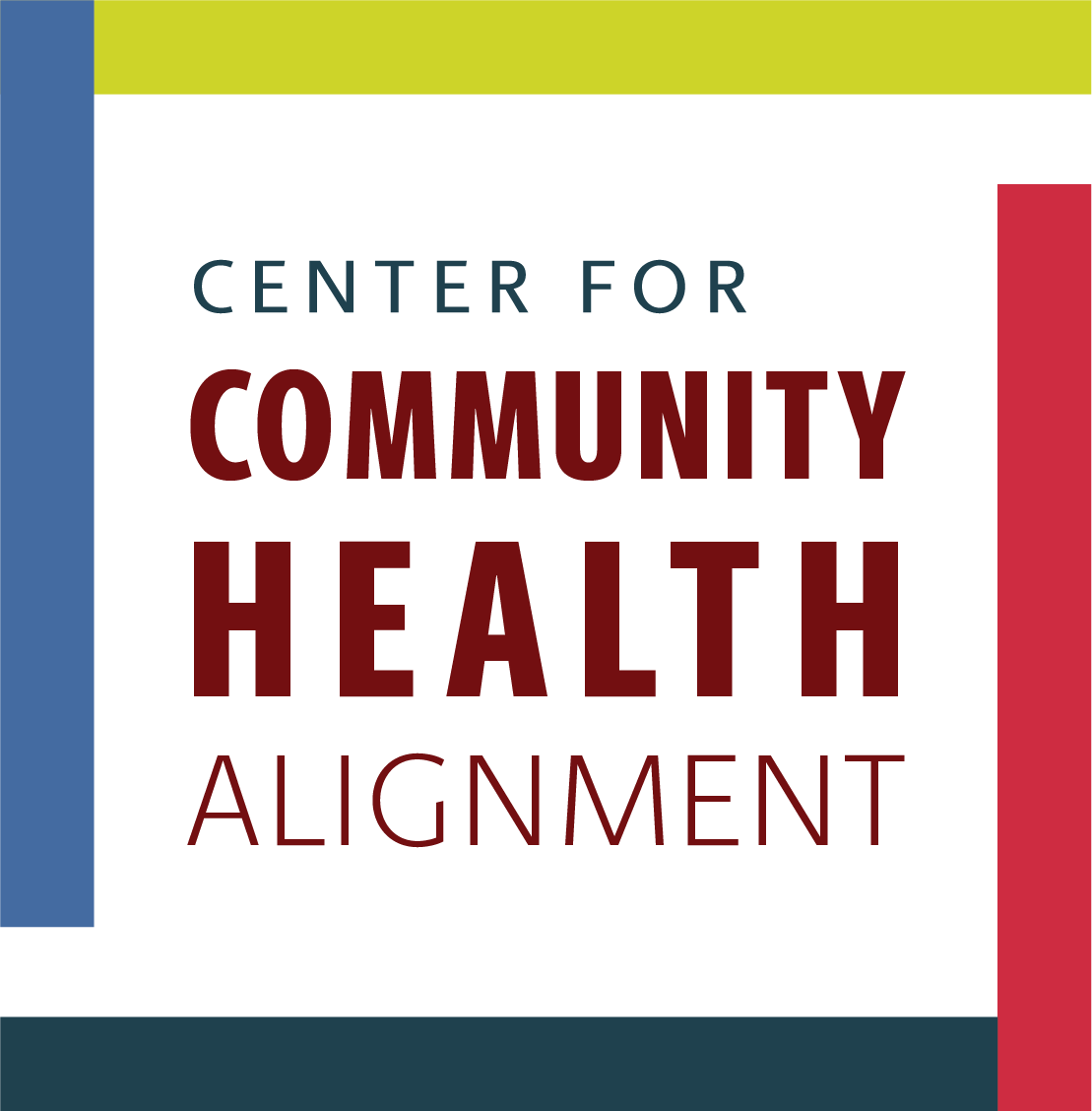 ¿Qué es el Índice de Priorización de Promotores de Salud Comunitarios de Carolina del Sur?
Definición: Una herramienta para identificar áreas prioritarias para el empleo de promotores de salud
Objetivo: Apoyar la equidad en salud por identificar a las comunidades con mayor necesidad

Aclaración: TODAS las comunidades pueden beneficiarse de los promotores
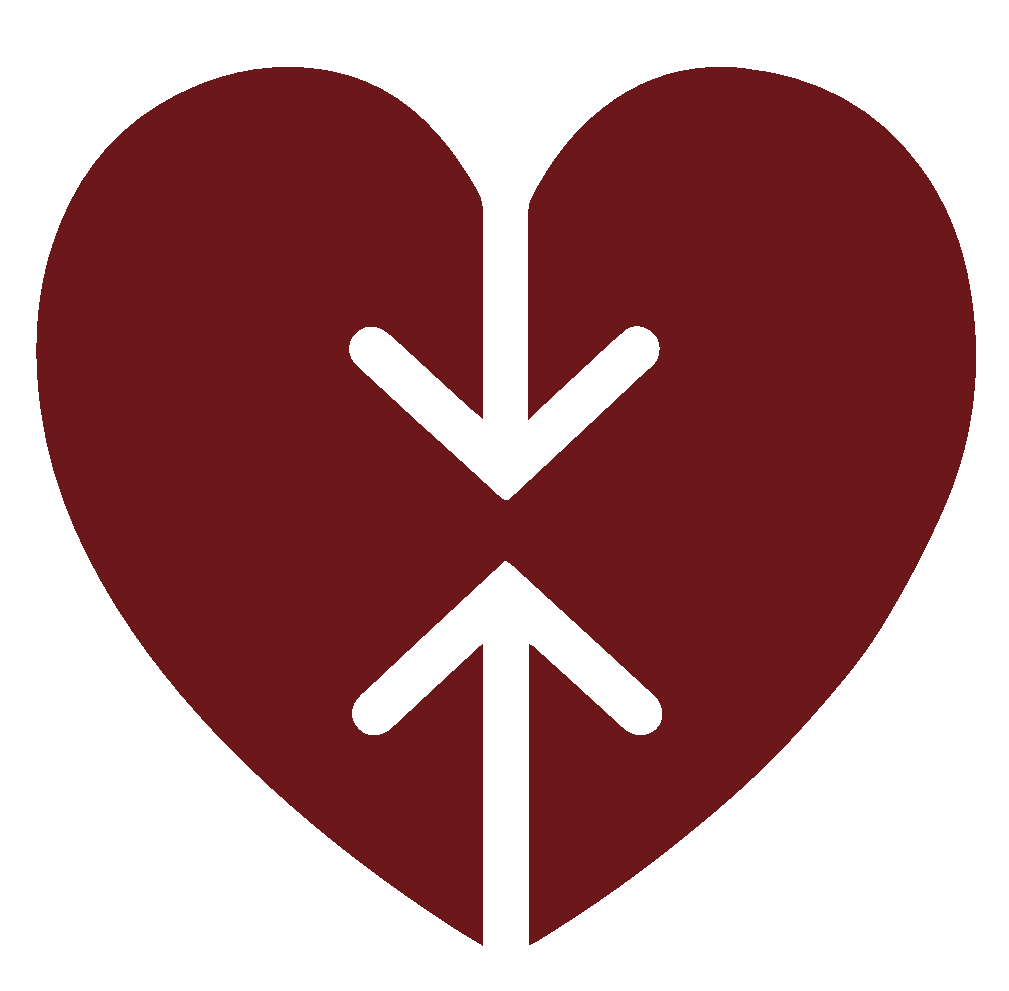 communityhealthalignment.org
[Speaker Notes: Is data driven. If you don’t see your community, but you think you should, I encourage you to watch or reflect on last month’s CoLab on the Census. The index draws on Census data. It’s possible that we just do not have the data.]
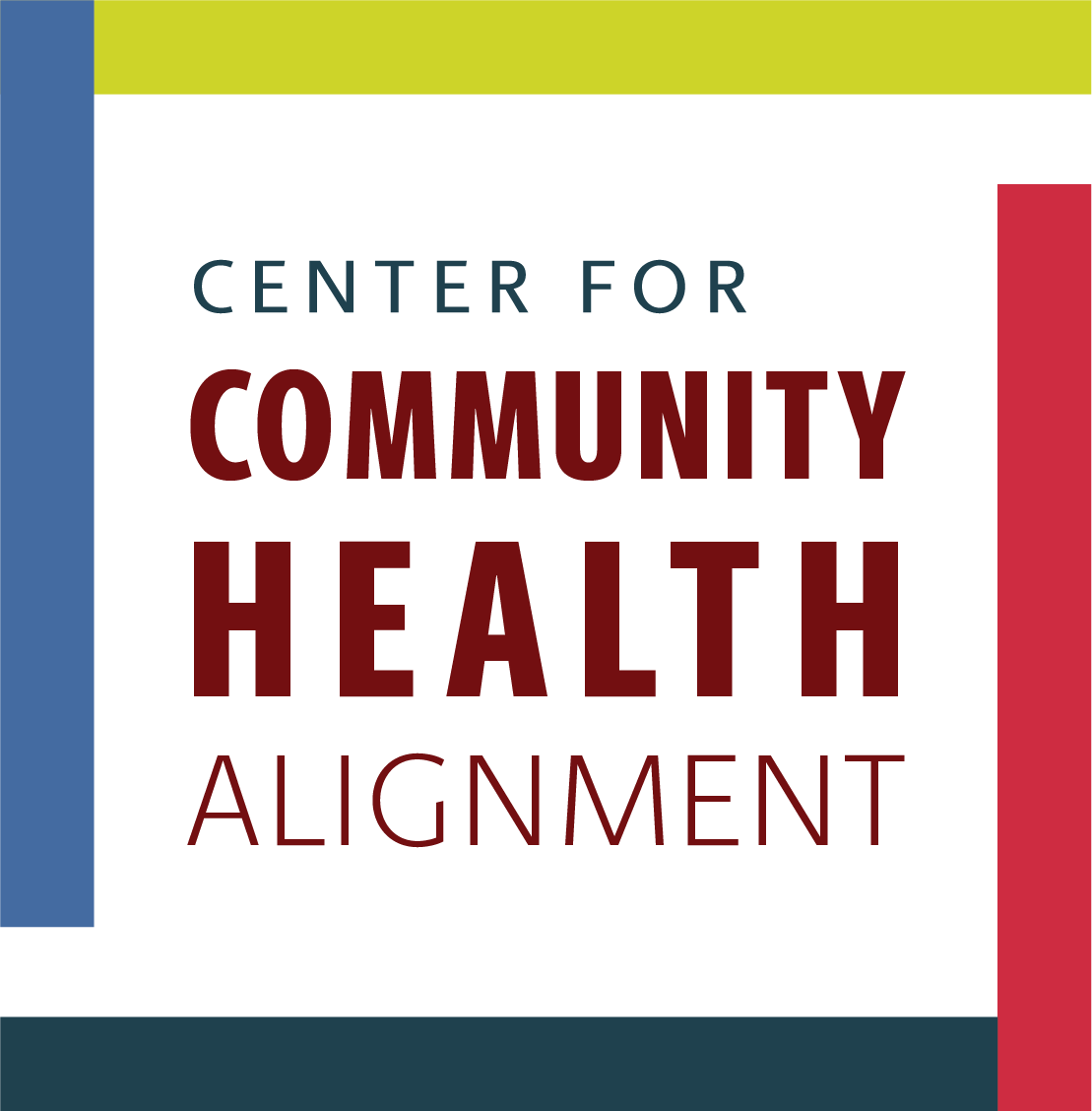 ¿Qué significa la equidad de salud para ti?
Vamos a tomar algunos minutos para pensar en cómo los datos sobre la salud de una comunidad podrían avanzar la equidad de salud 
Compartir tu nombre, si eres promotor/a de salud, y donde trabajas
Por favor, salga de silencio o escriba tu mensaje en el chat
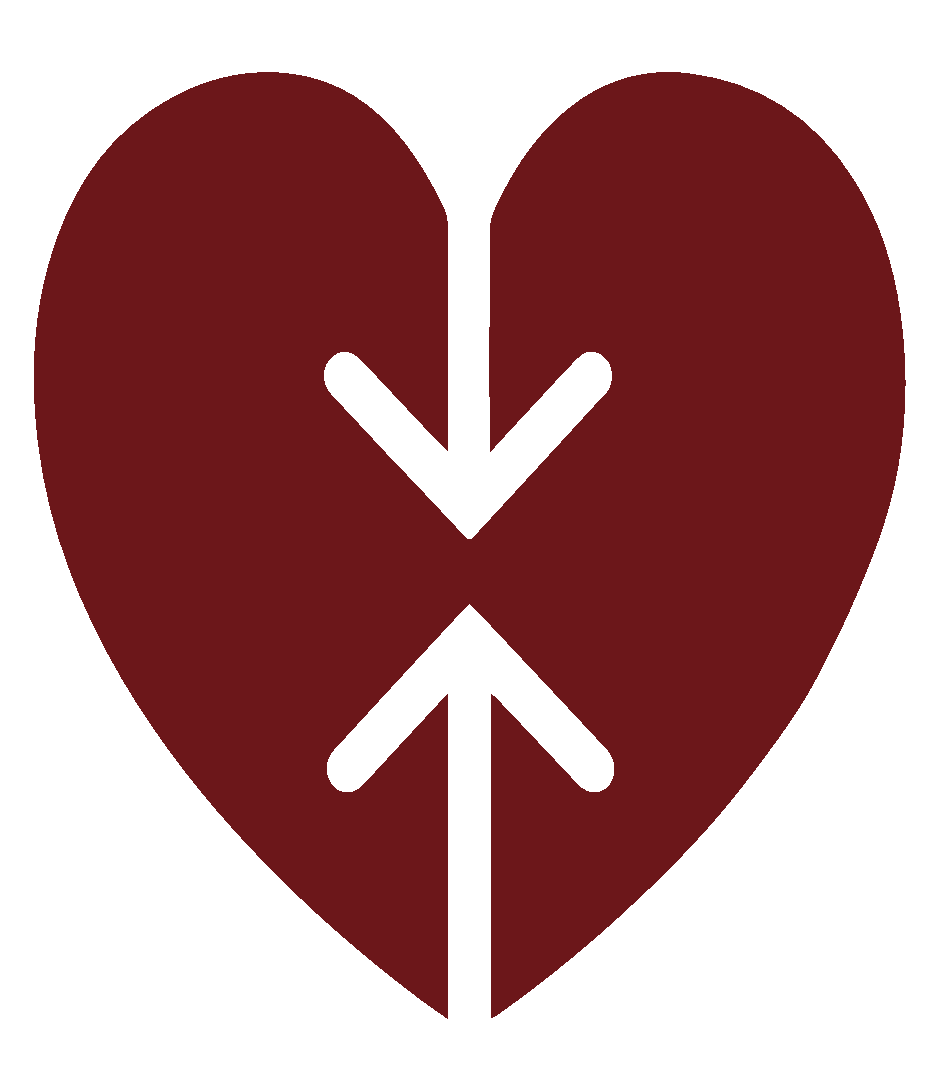 communityhealthalignment.org
[Speaker Notes: Take 5-6 minutes on this. Ask people to share questions and thoughts throughout the presentation.]
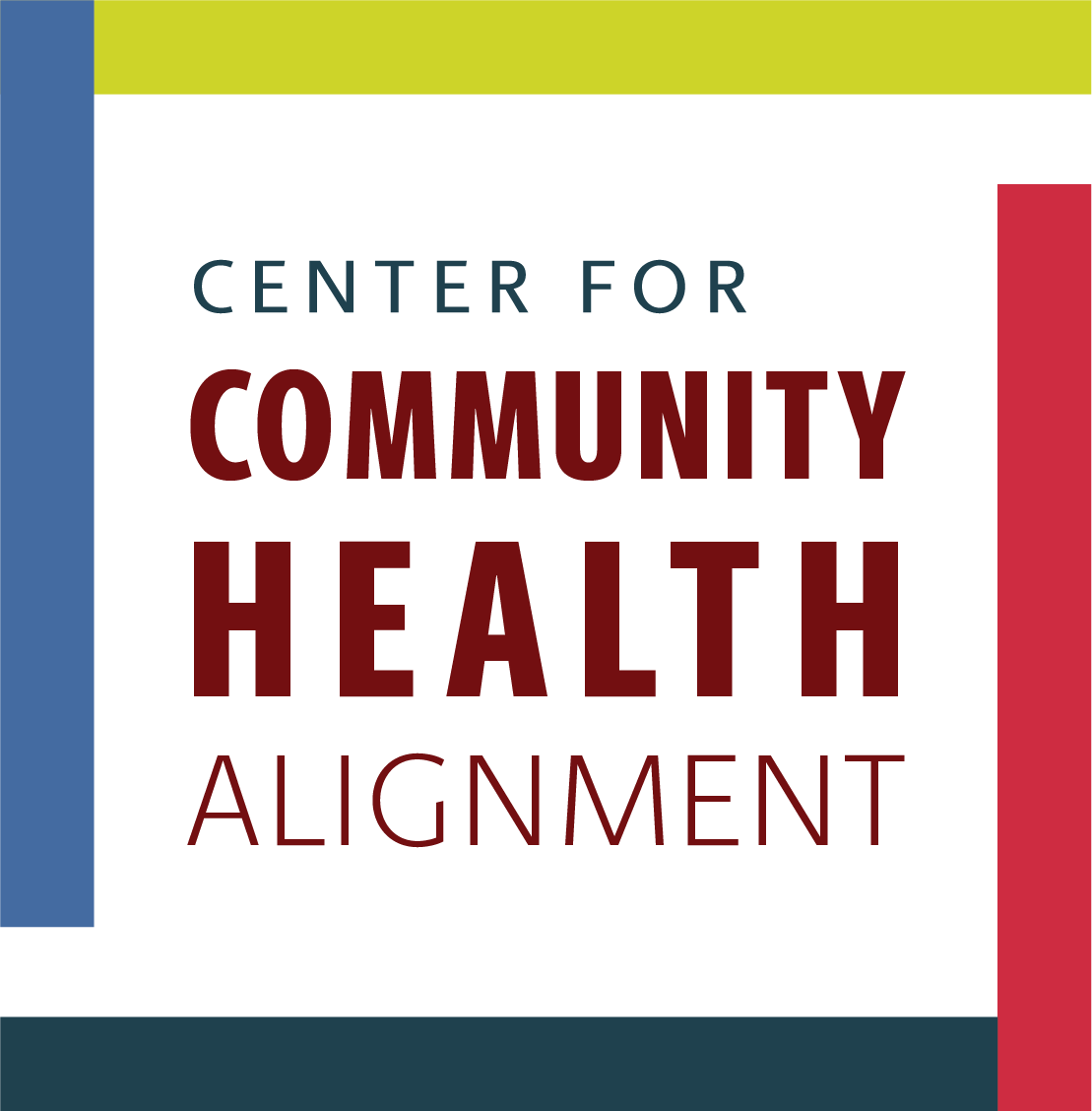 ¡Gracias por compartir!
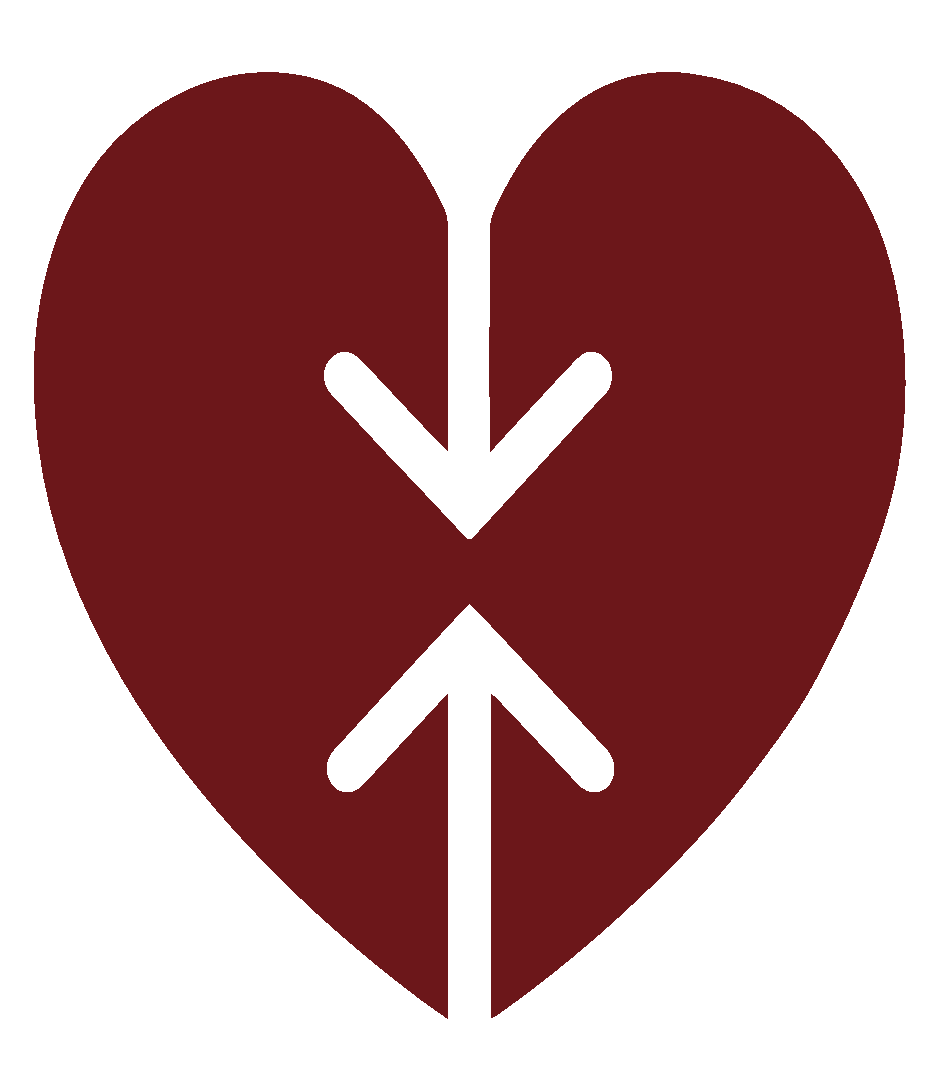 communityhealthalignment.org
[Speaker Notes: Los mapas, es masculino]
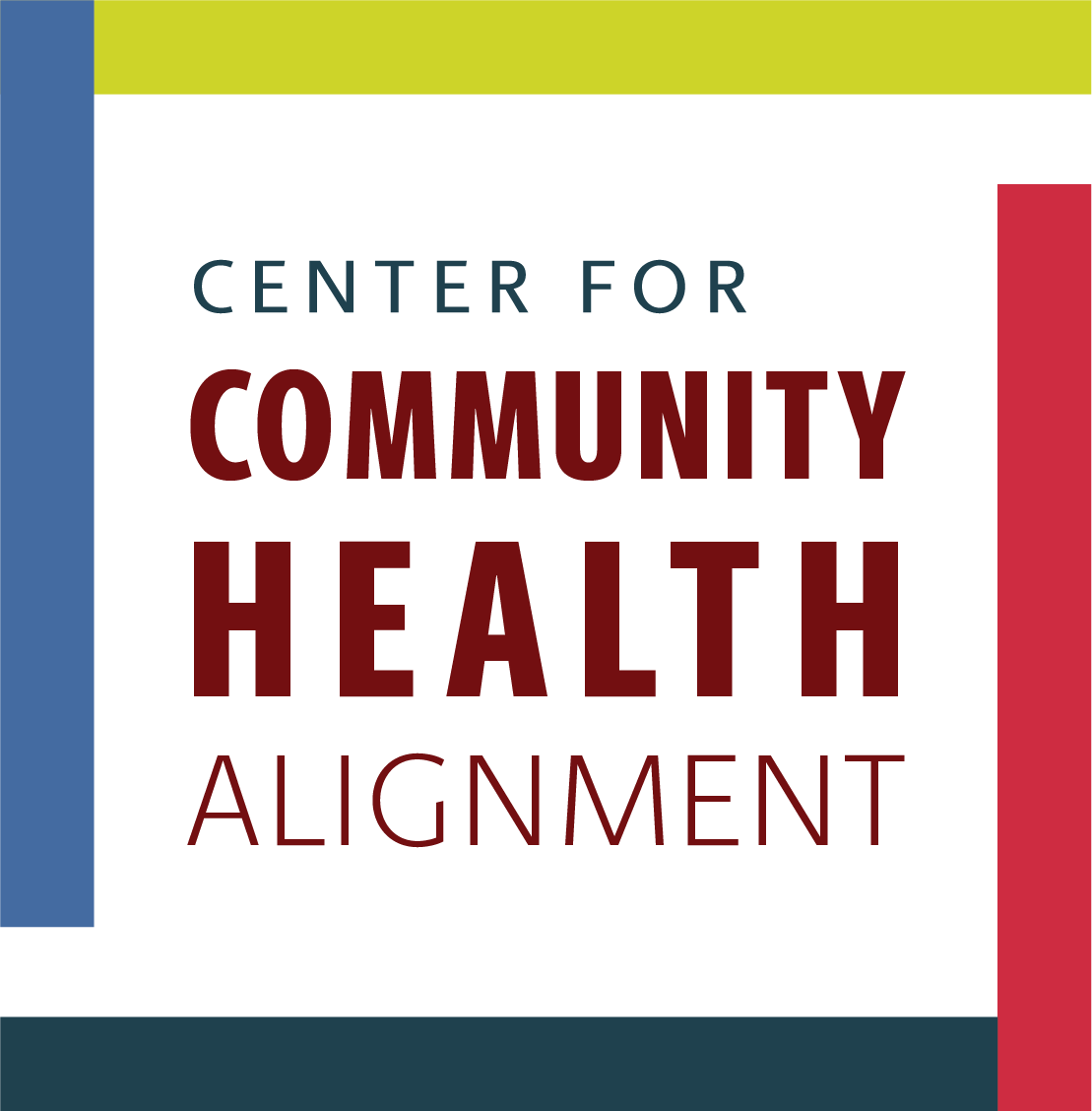 ¿Hay preguntas sobre donde se puede encontrar el índice?
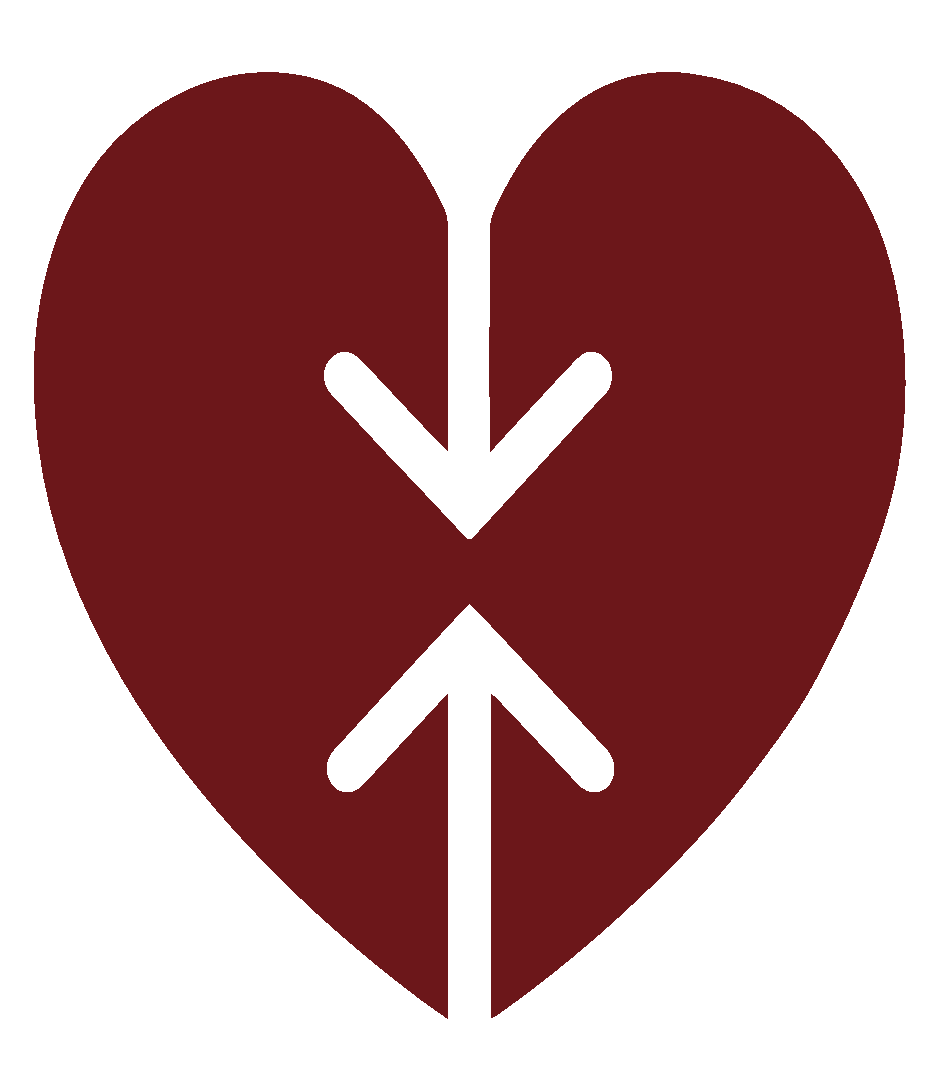 communityhealthalignment.org
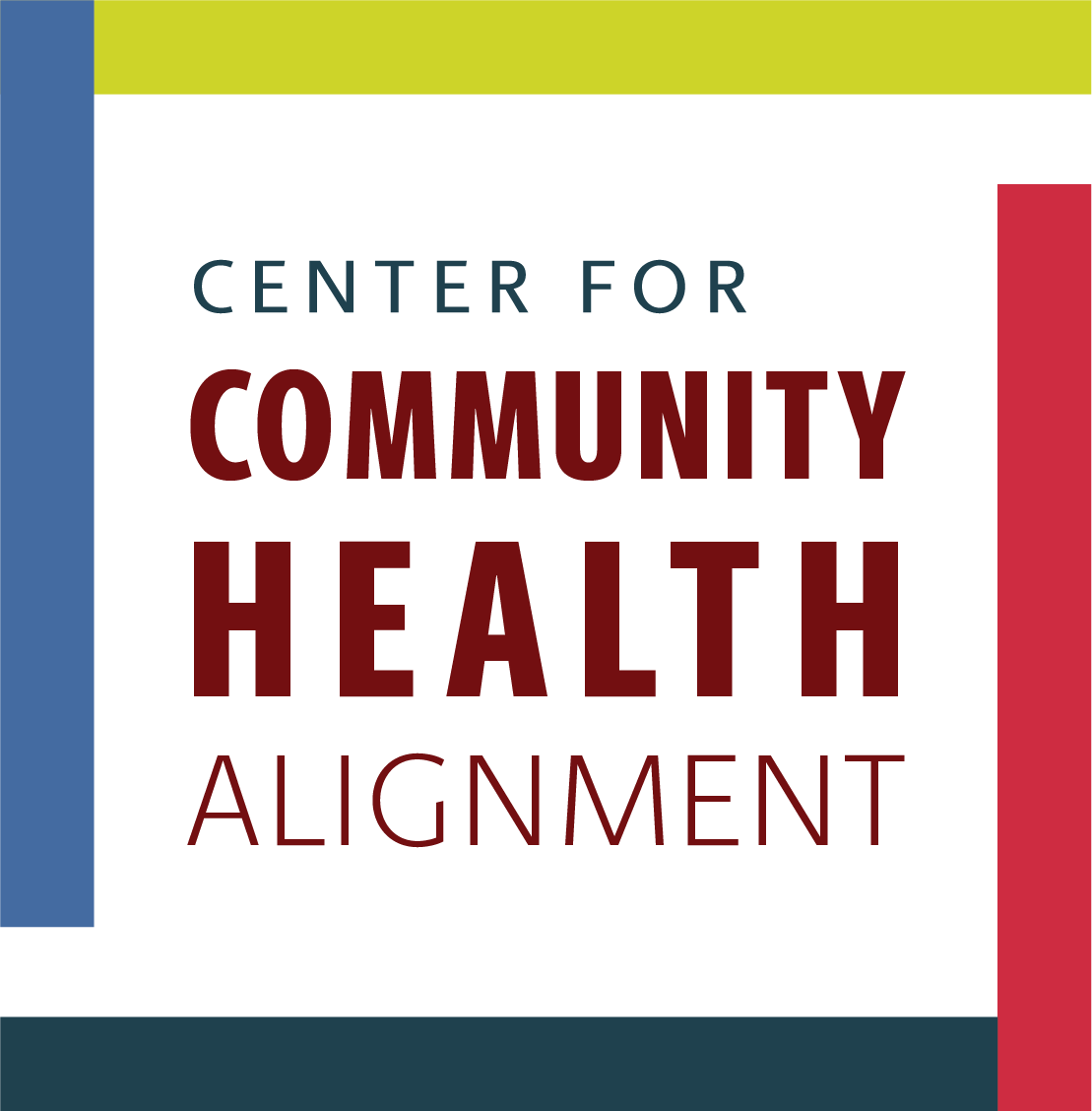 El Desarrollo del Índice
Datos recogidos y analizados por el Centro de Atención Médica Rural y Primaria de Carolina del Sur (CRPH) de la Facultad de Medicina de la Universidad de Carolina del Sur
Datos representados visualmente en ArcGIS por el Center for Community Health Alignment (CCHA)
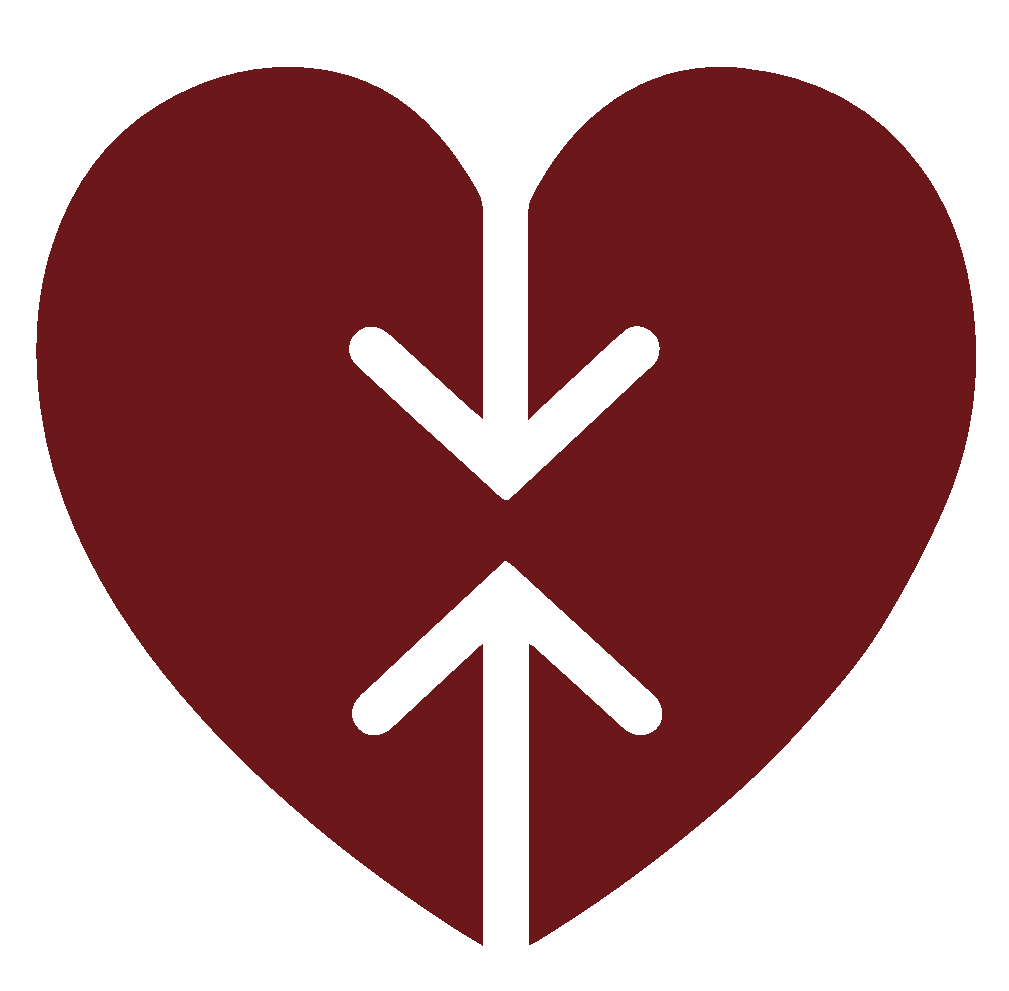 communityhealthalignment.org
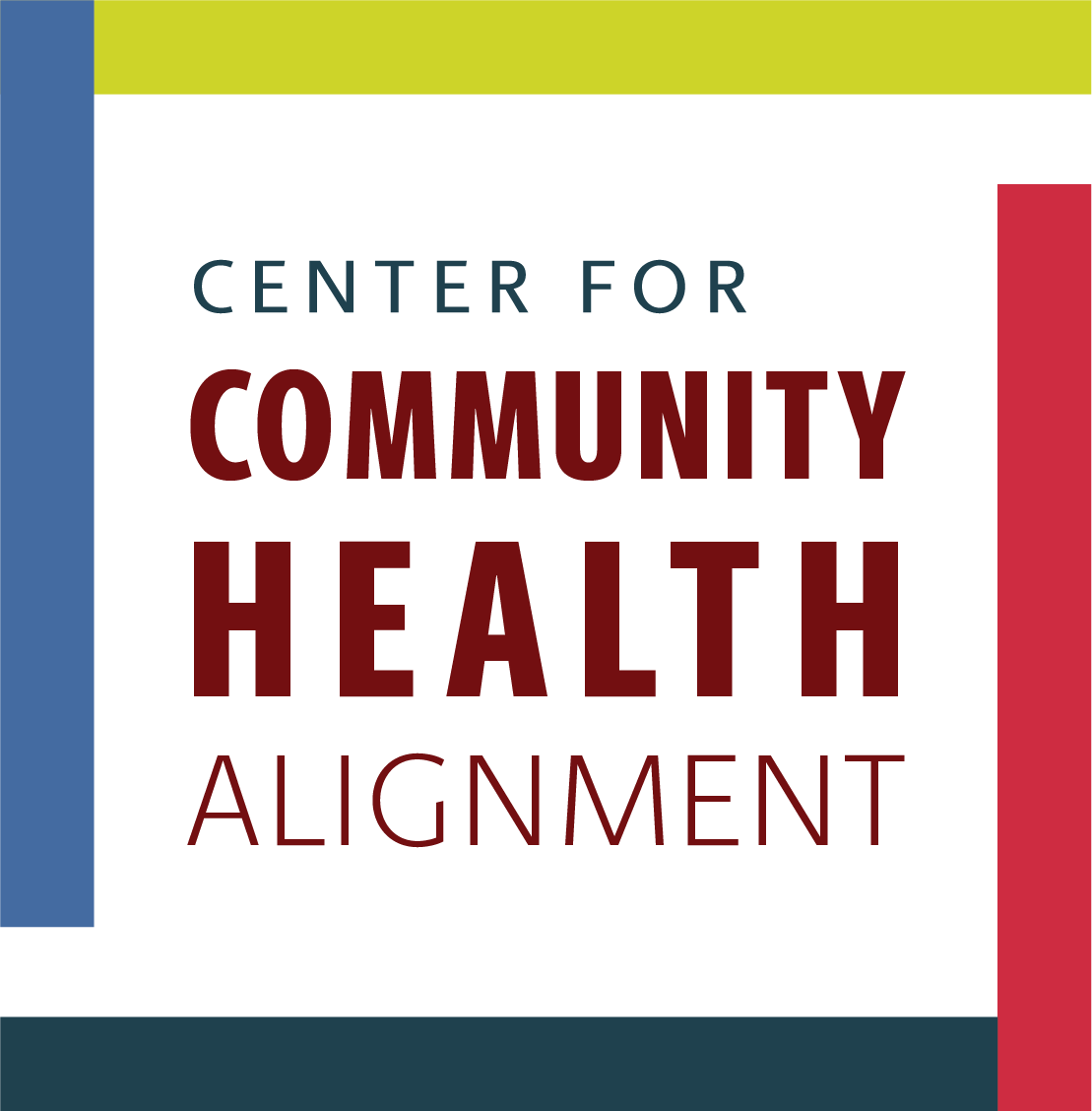 ¿Como utilizas datos en tu trabajo con la comunidad?
¿Como utilizas los datos cuantitativos transversales en tu trabajo?
¿Utilizas los datos del censo o los datos de salud del estado para informar tu trabajo?
Por favor, salgas de silencio o escribas en el chat como te sientes cómodo.
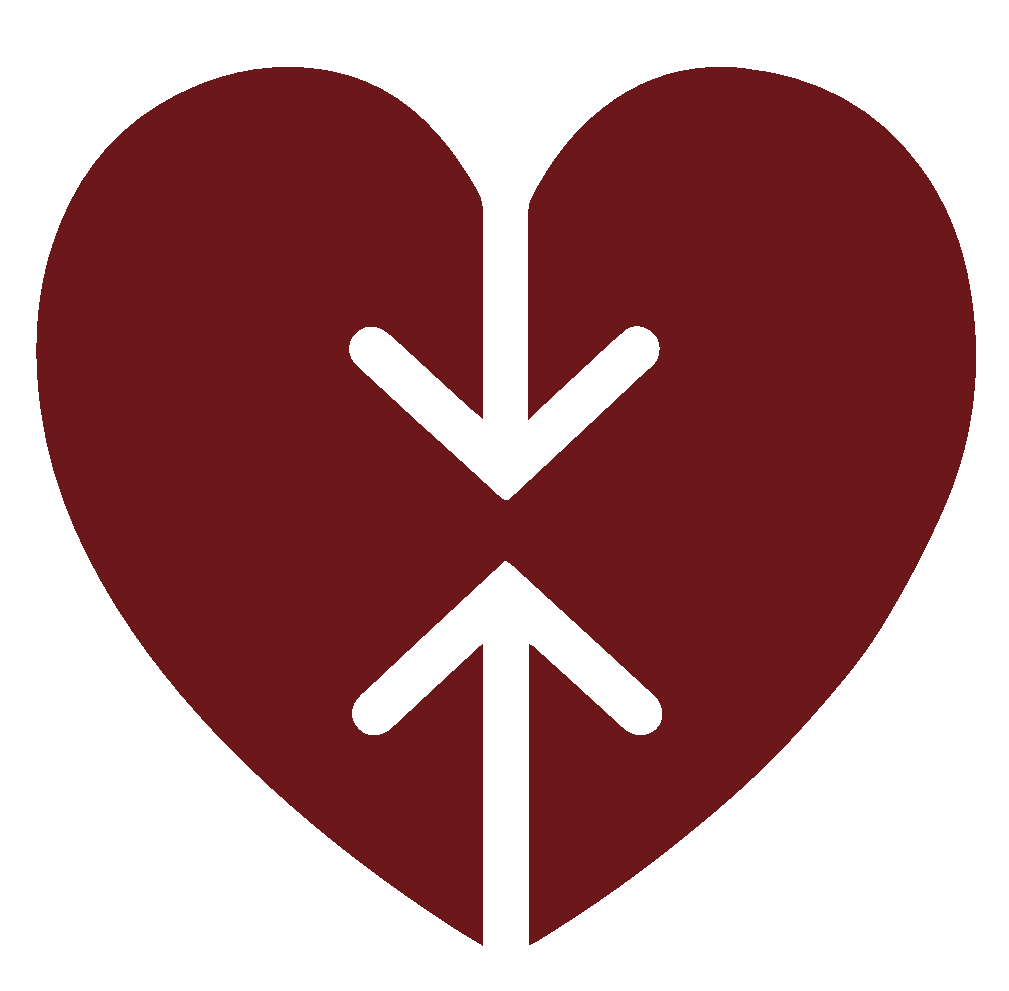 communityhealthalignment.org
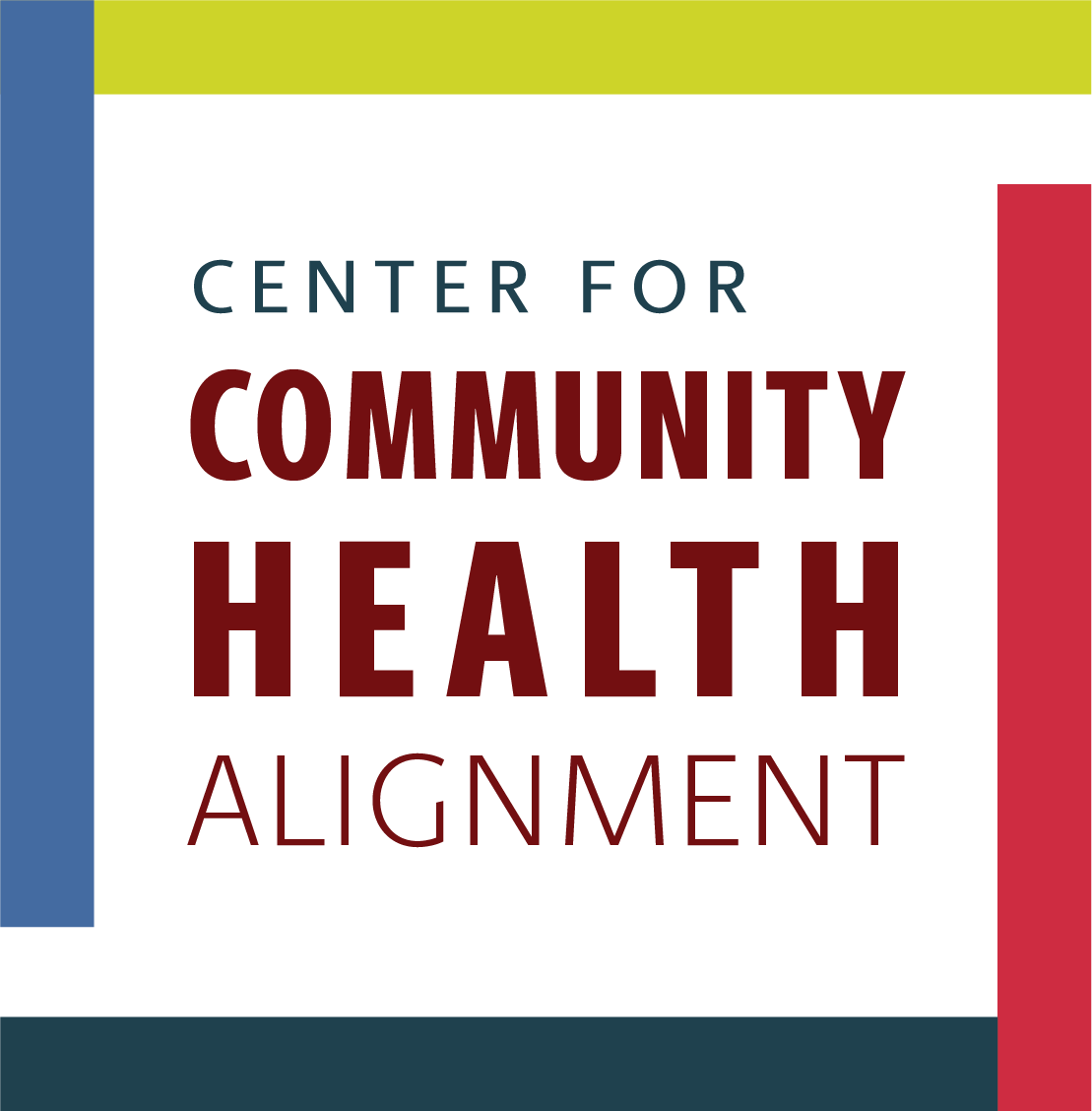 Fuentes de Datos del Índice
Utiliza datos de:
Encuesta sobre la Comunidad Estadounidense 2021 de la Oficina del Censo (ACS)
Oficina de Ingresos y Asuntos Fiscales de Carolina del Sur (2021 RFA)
Red de Evaluación de Salud Comunitaria de Carolina del Sur (SCAN) del Departamento de Salud y Control Ambiental de Carolina del Sur(2021 SC DHEC)
Administración de Recursos y Servicios para la Salud (2024 HRSA)
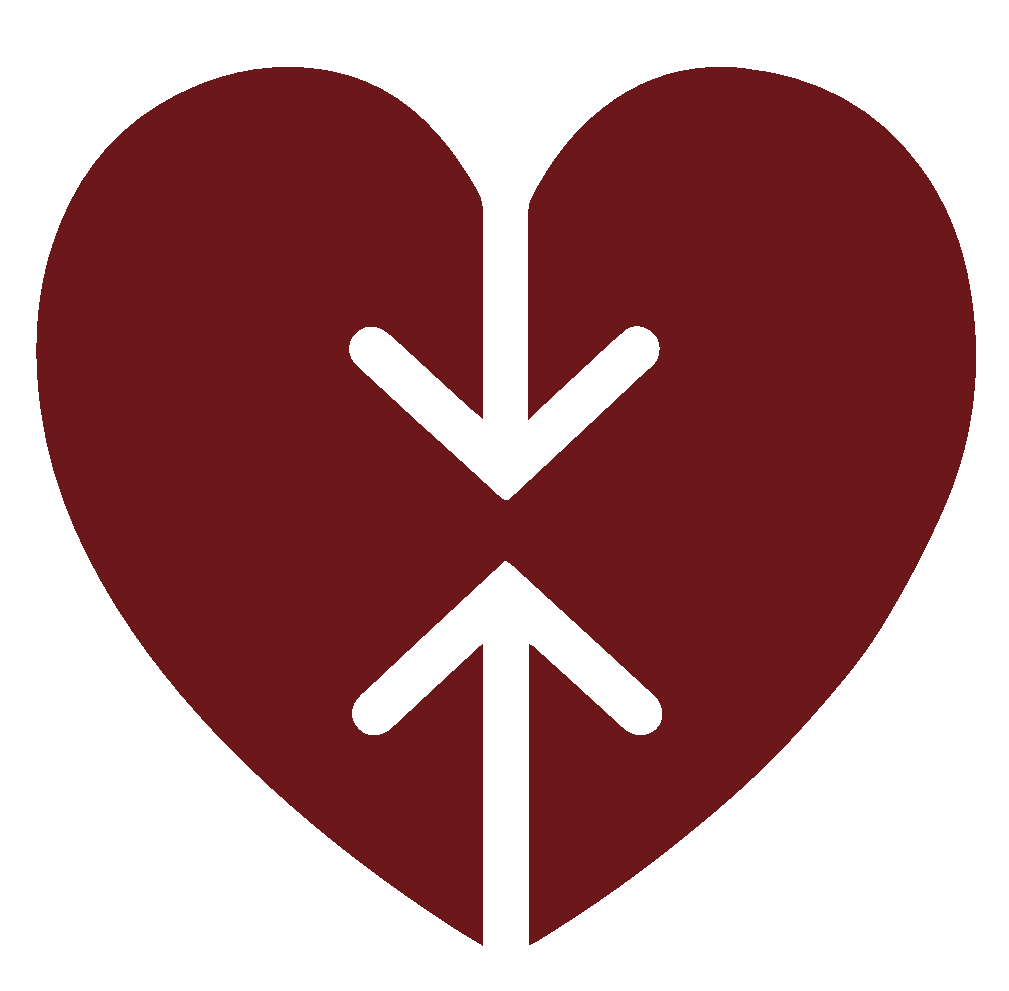 communityhealthalignment.org
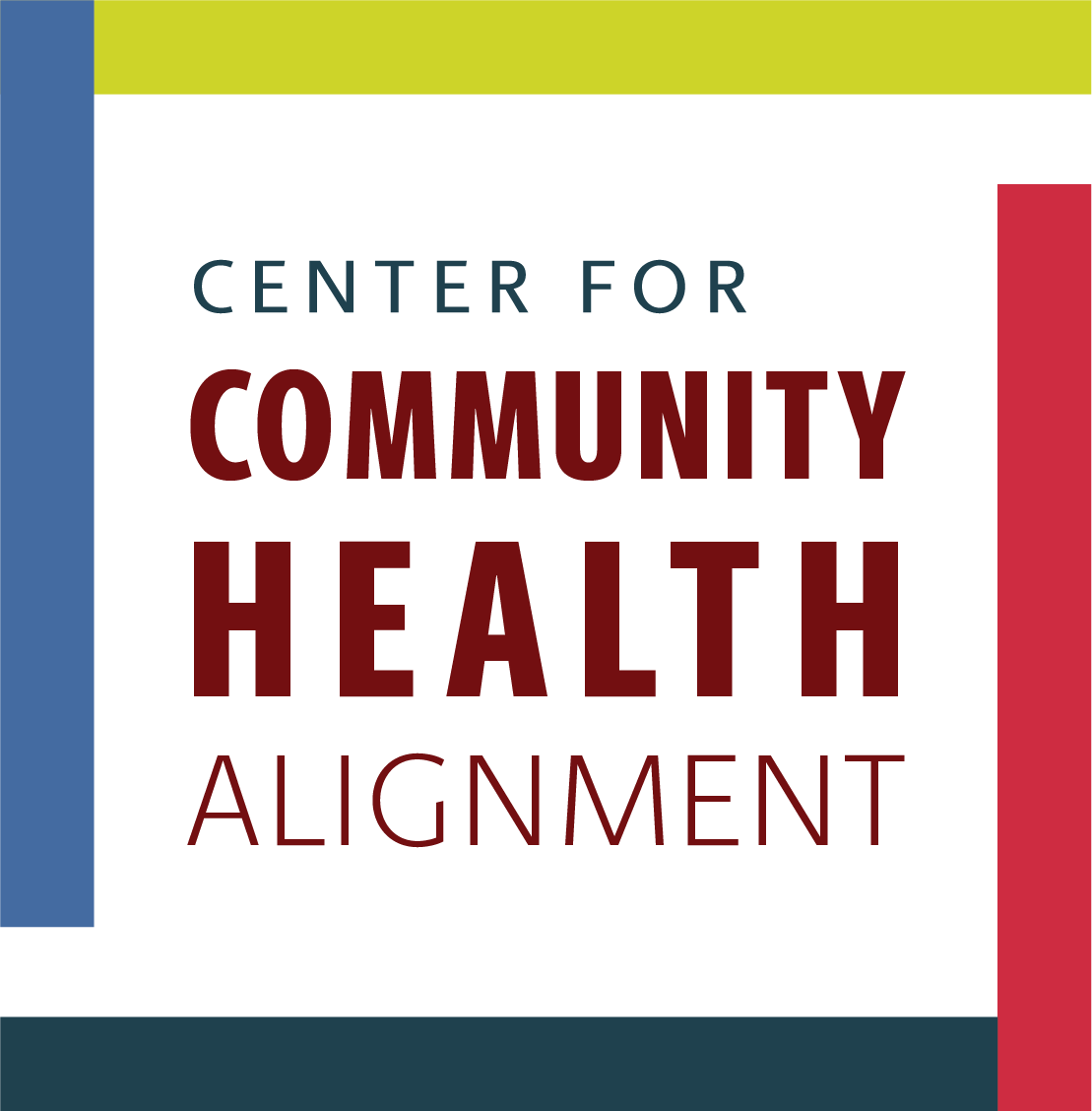 ¿Qué piensas?
¿Utilizas estas fuentes de datos en tu trabajo?
¿Cuál fuente te interesa mas?
Por favor, salgas de silencio o escribas en el chat como te sientes cómodo.
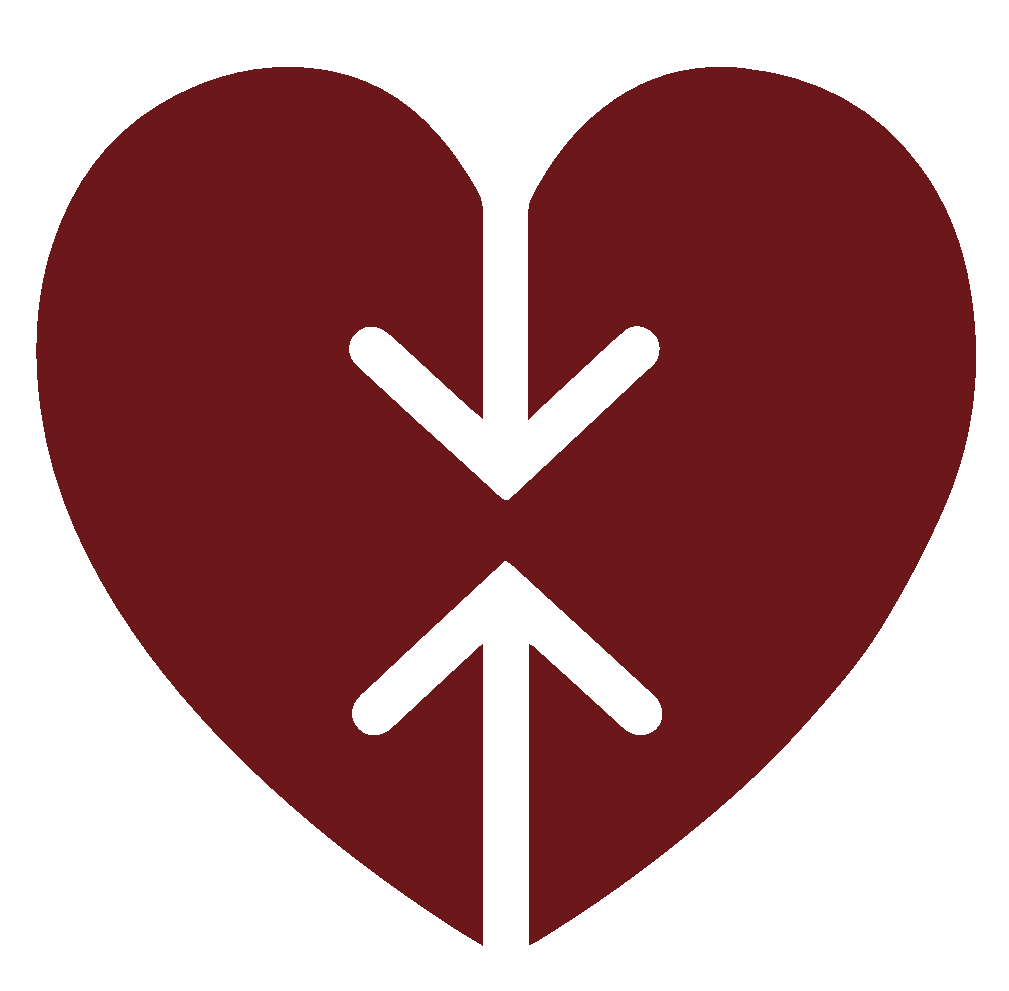 communityhealthalignment.org
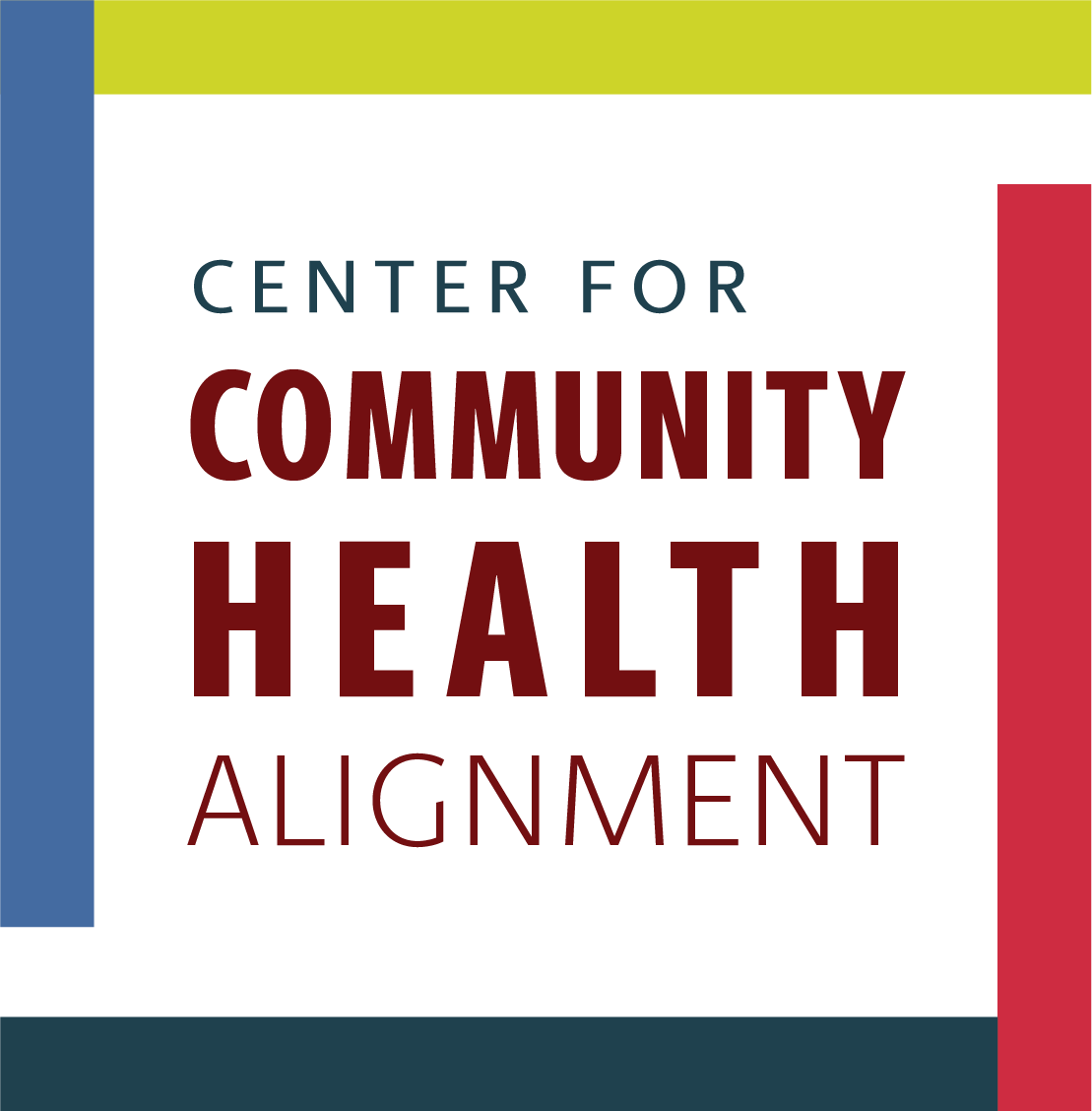 Utilizar el Índice de Priorización de Promotores de Salud Comunitarios
0=nivel de prioridad más bajo 1=nivel de prioridad más alto
Se puede acercar y alejar seleccionando los símbolos “+” y “-” en la esquina superior izquierda del mapa o pulsando Ctrl y utilizando la rueda del ratón
Los códigos postales y los condados se pueden seleccionar para obtener más información
Las leyendas del mapa están disponibles debajo de cada conjunto de datos y en la parte superior izquierda del menú de datos
Dependiendo de la vista del mapa,  se puede identificar áreas prioritarias a nivel estatal, regional, o de condado
Se puede filtrar para las áreas de población más baja o más alta
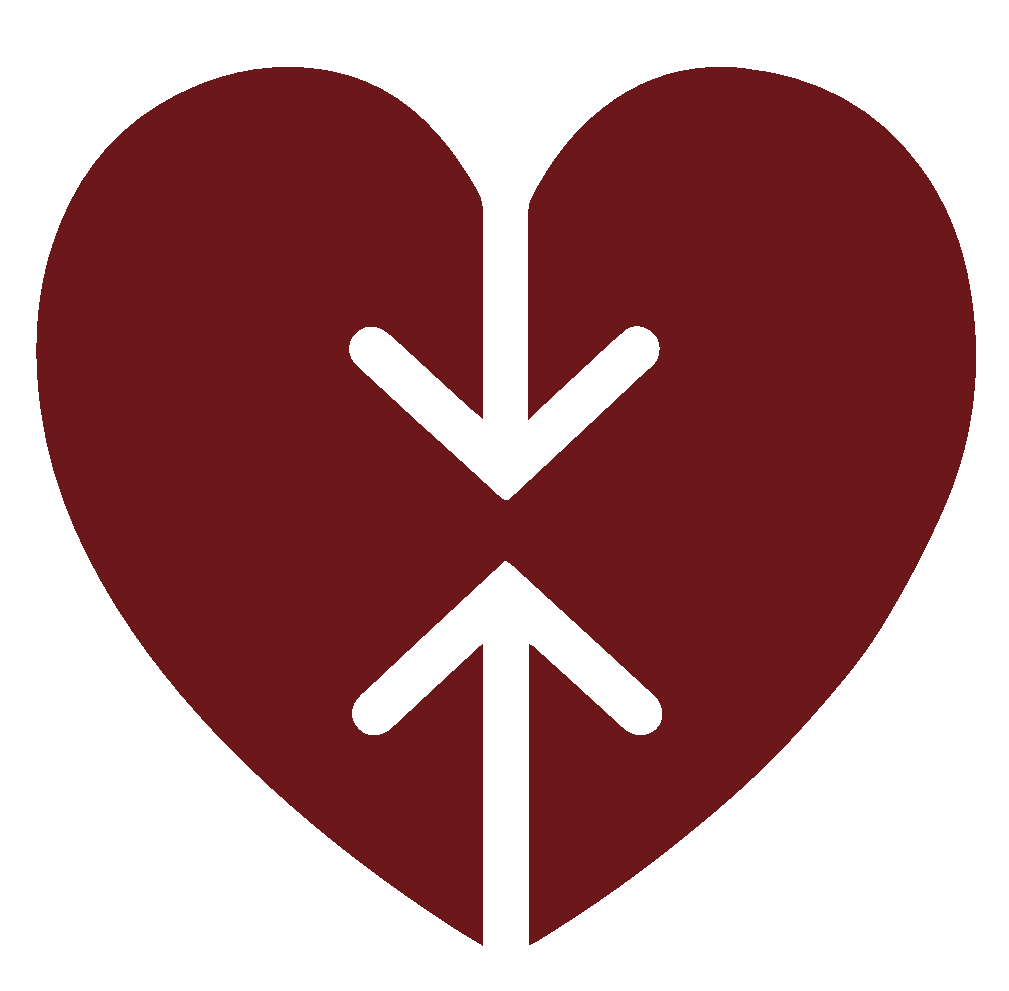 communityhealthalignment.org
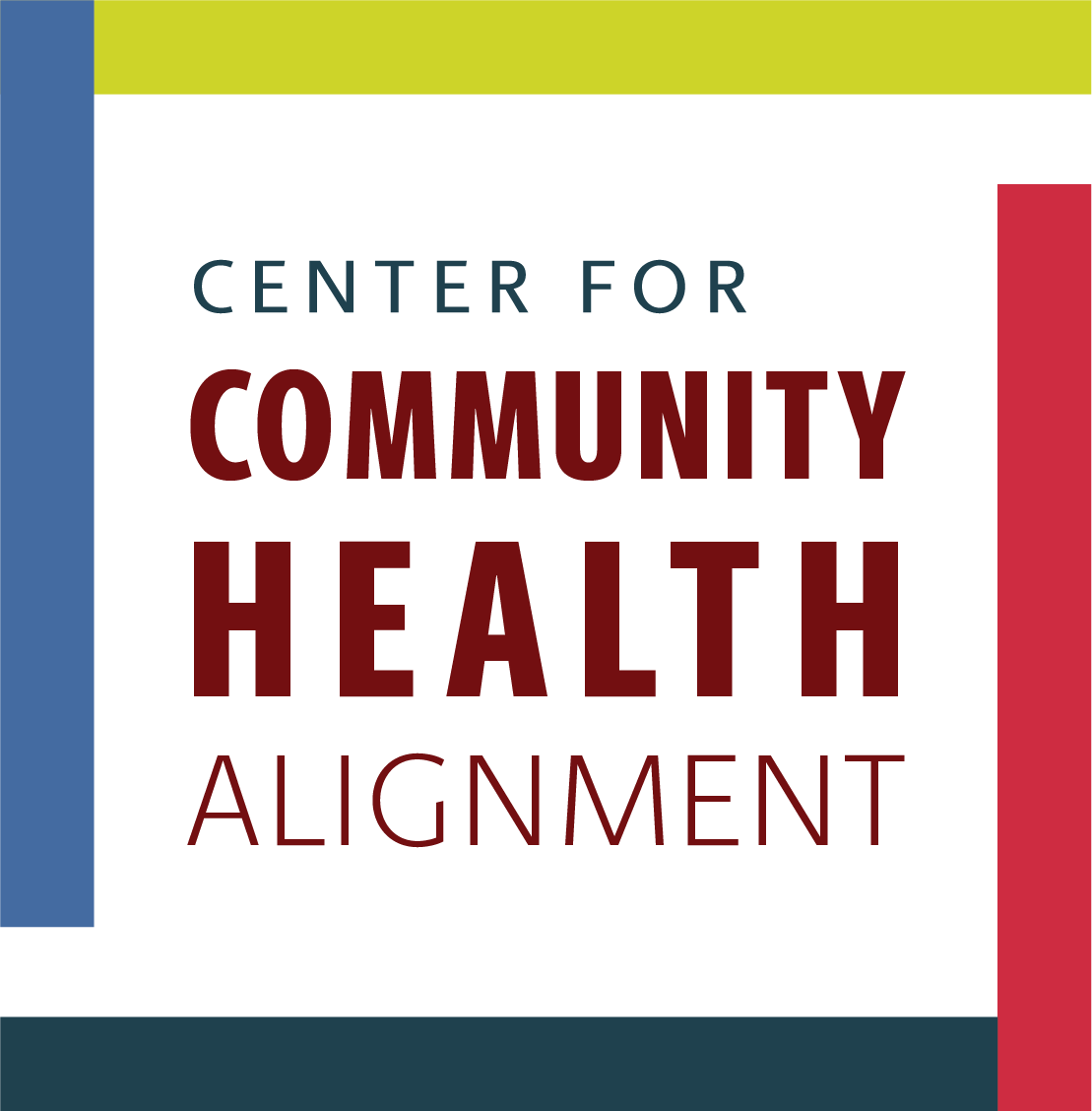 Una herramienta para los programas de salud comunitaria
Se puede usar los datos de RFA y SCAN para identificar cuales códigos postales tienen una tasa más alta de:
Diabetes
Hipertensión
Bajo peso al nacer
Otras disparidades en la salud
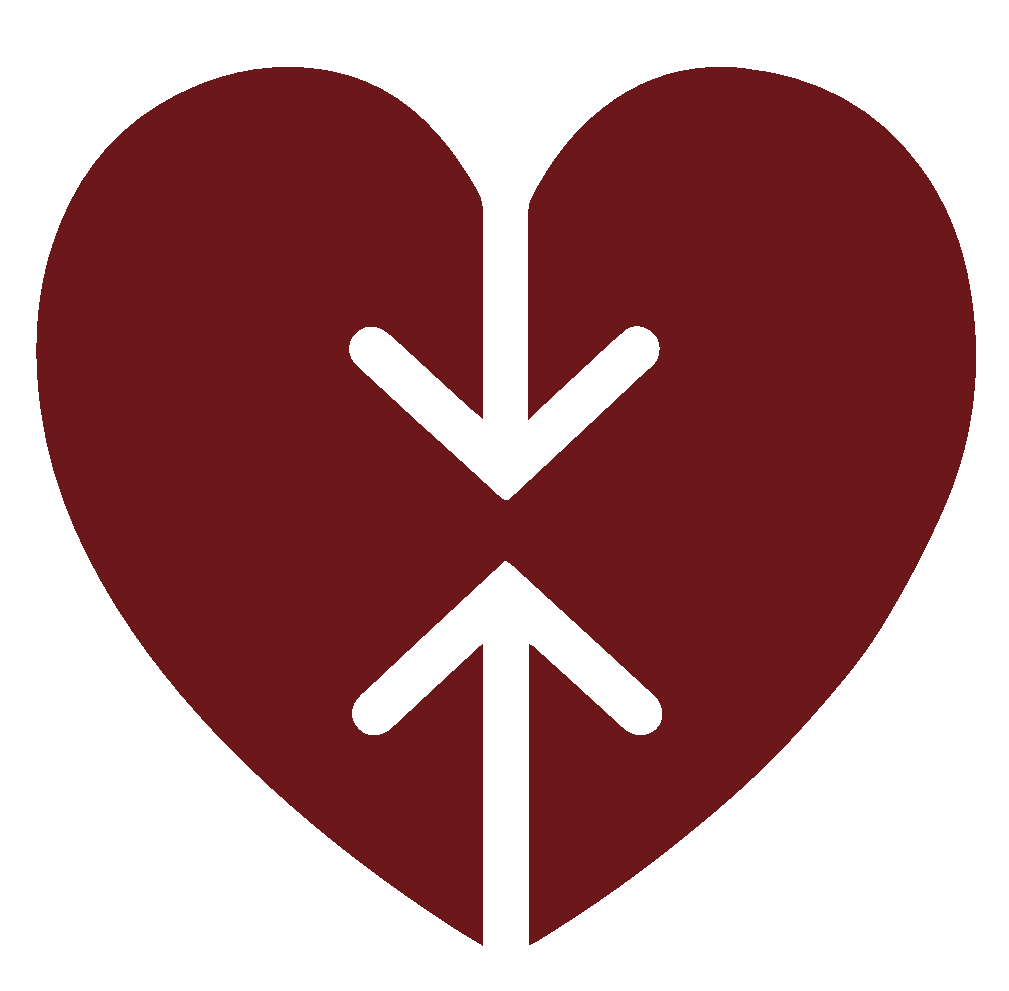 communityhealthalignment.org
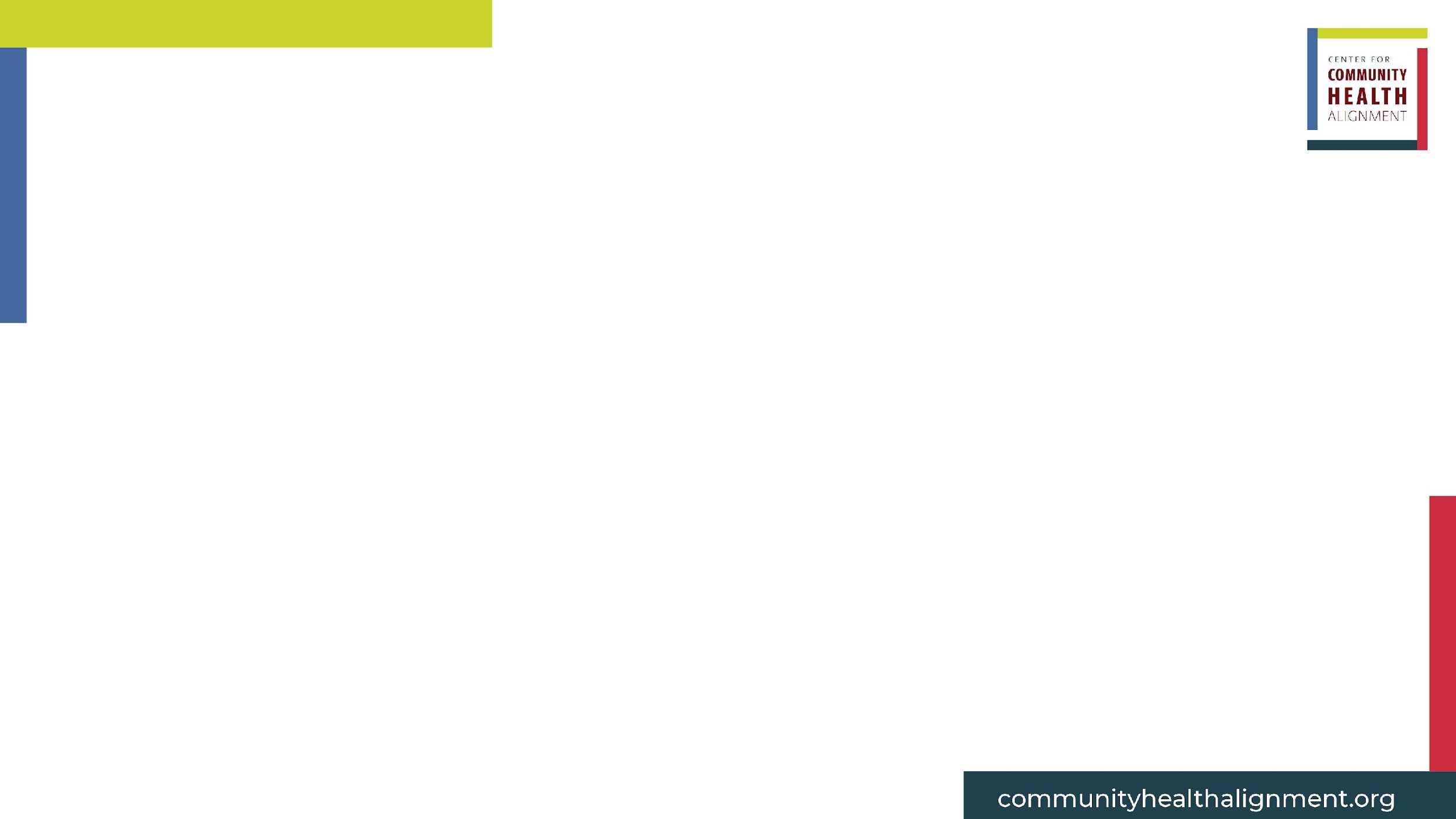 Estudio de caso: Usar el Índice de CHWs para abordar las disparidades de diabetes
Midlands Health Partners (Organización Ficticia)
Condado de Orangeburg, Carolina del Sur
[Speaker Notes: Pri-ori-zación]
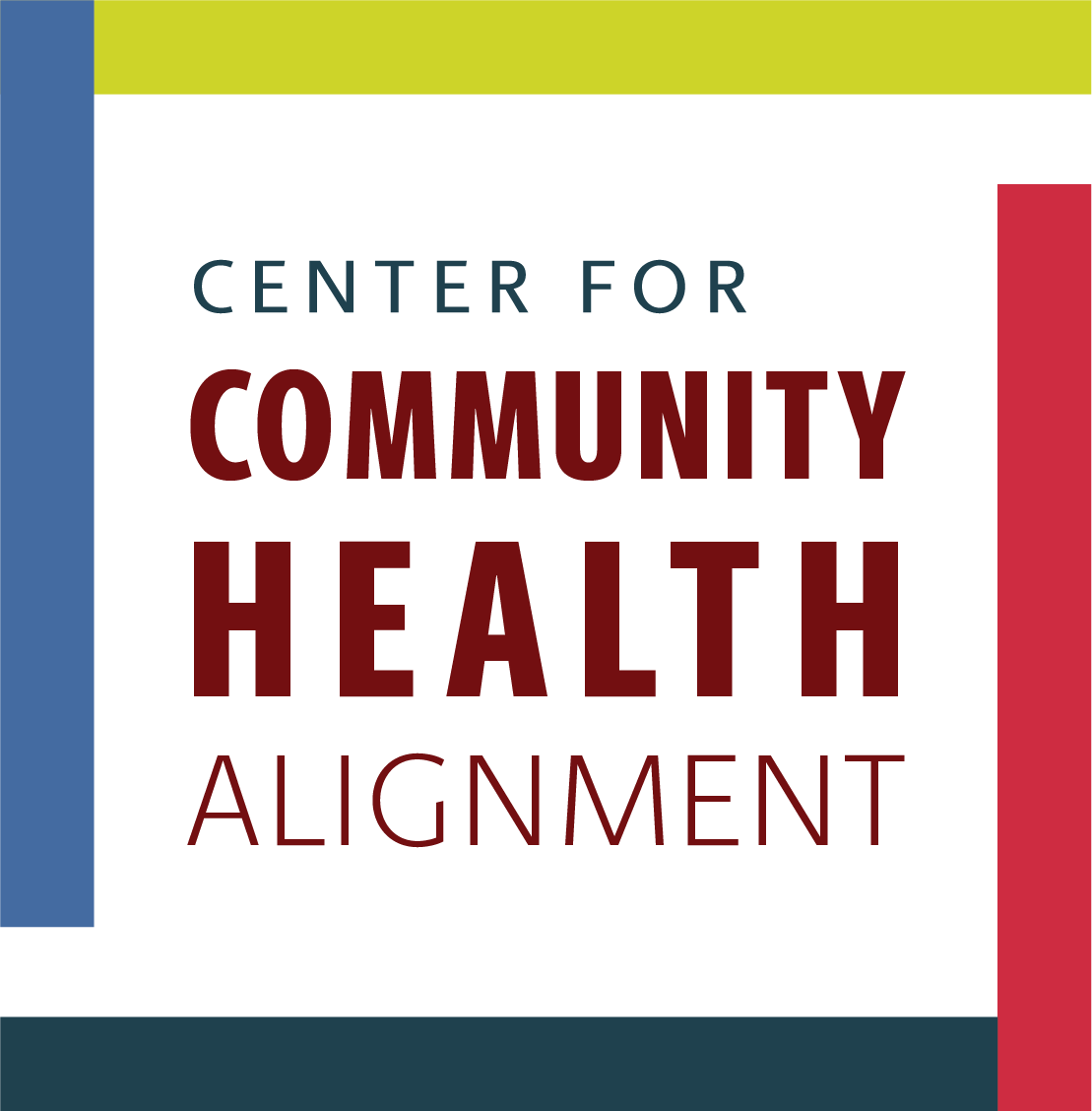 Contexto
Midlands Health Partners (MHP) notó una tasa creciente de hospitalización por la diabetes en el condado de Orangeburg. 
Los empleados de MHP utilizaron el índice de CHWs de Carolina del Sur para identificar áreas de enfoque por el empleo de CHWs con el fin de reducir la tasa de diabetes en adultos afroamericanos/negros entre 45-64 años de edad.
Notaron que muchos de esas personas no tenían mucho acceso a la atención médica.
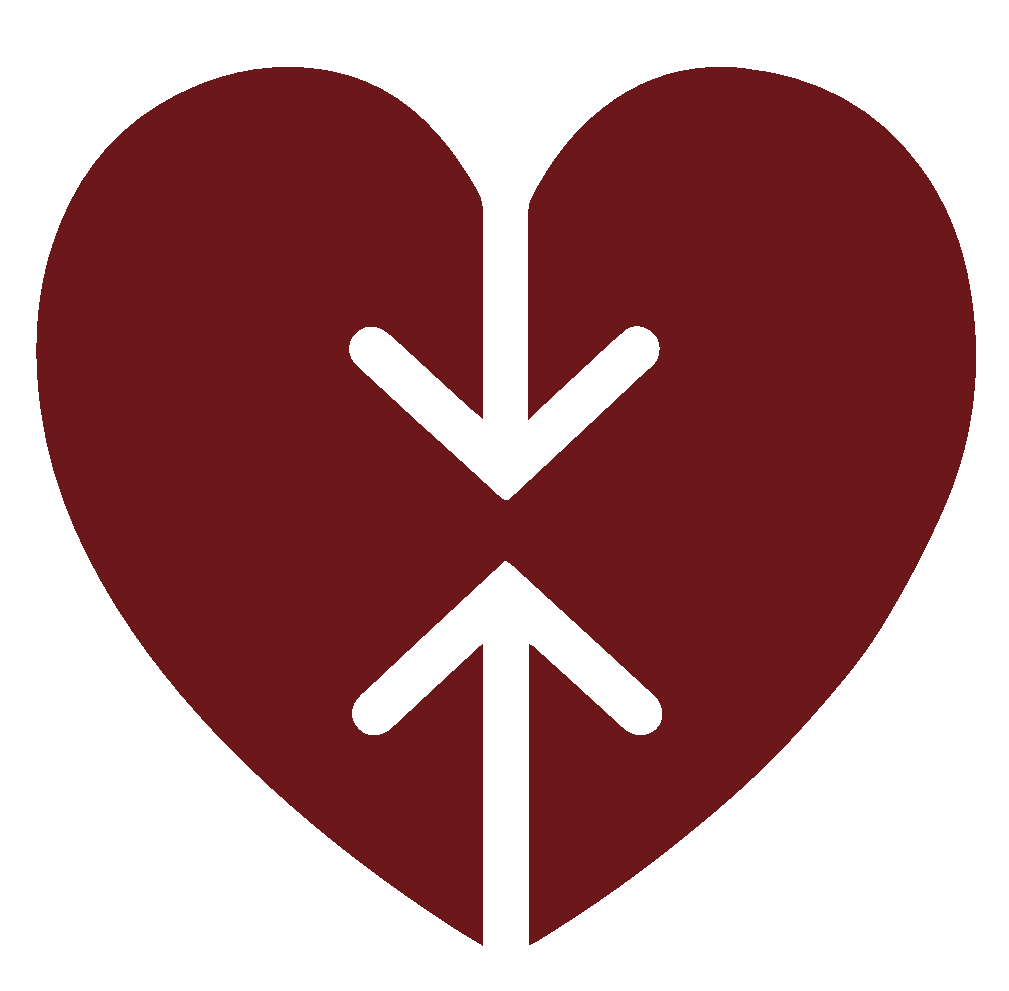 communityhealthalignment.org
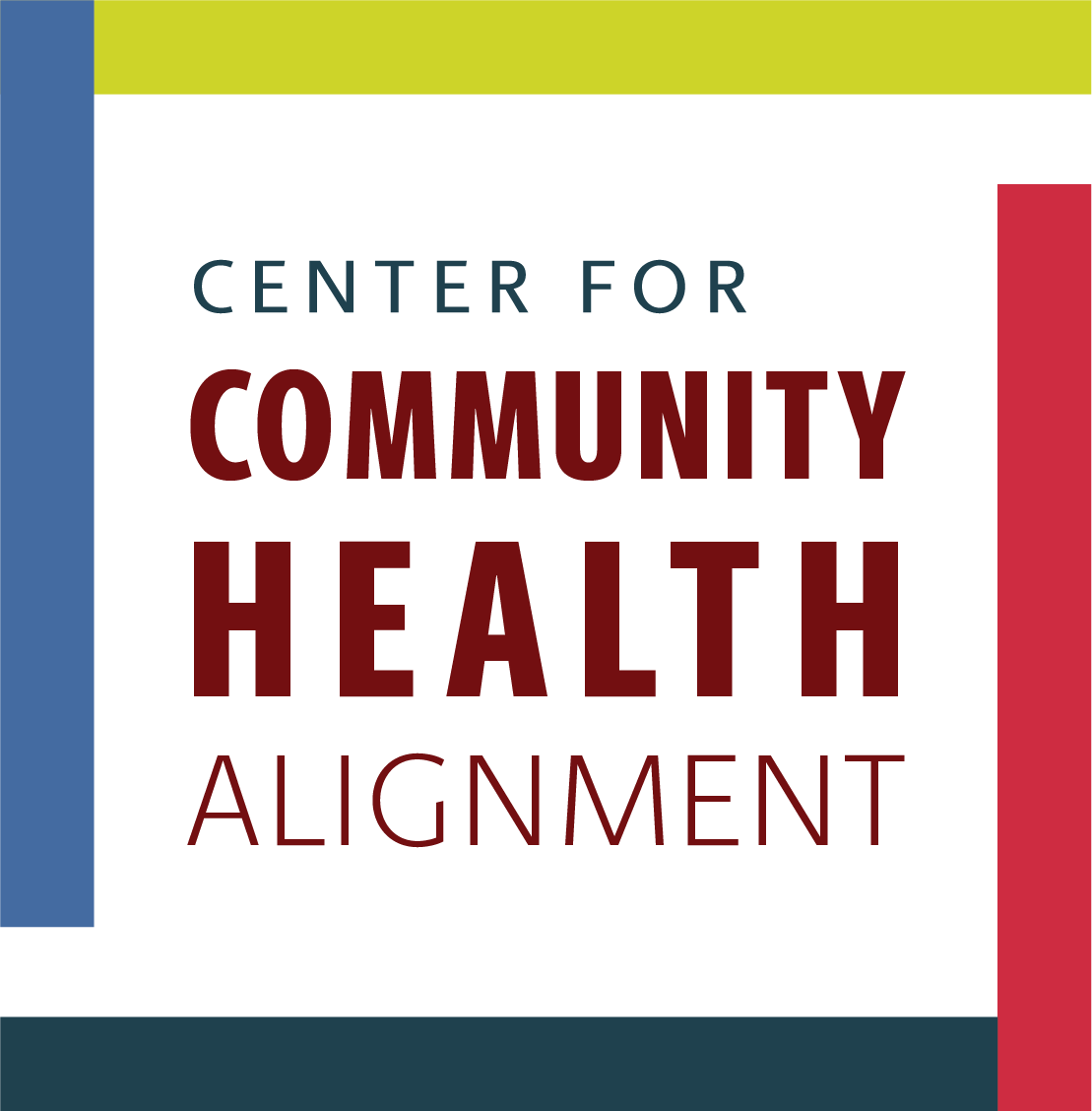 Uso del Índice
MHP usó el índice para filtrar los códigos postales con: 
Tasa alta de diabetes (SCAN, RFA)
Falta de acceso a la atención médica (HRSA, RFA)
Nivel de pobreza alto (ACS 2021)

Códigos postales identificaron: 29115, 29118, 29163
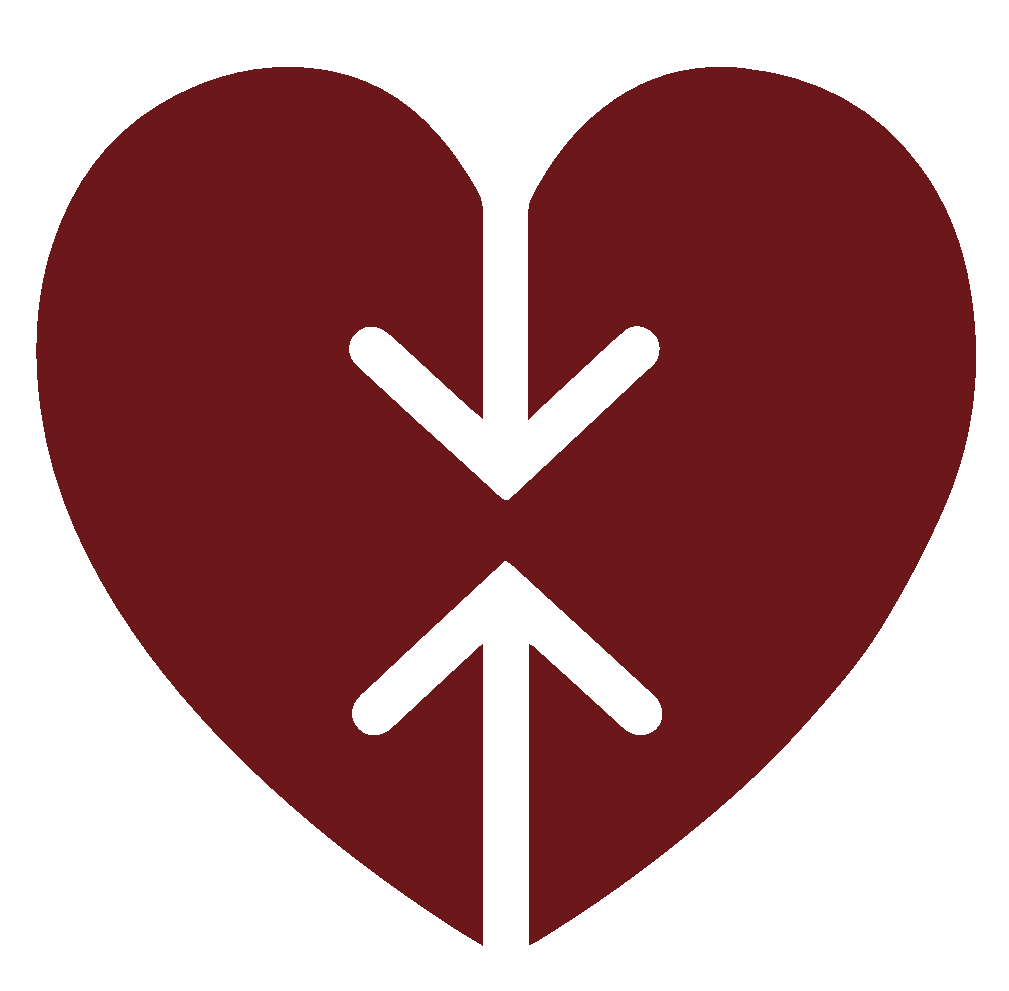 communityhealthalignment.org
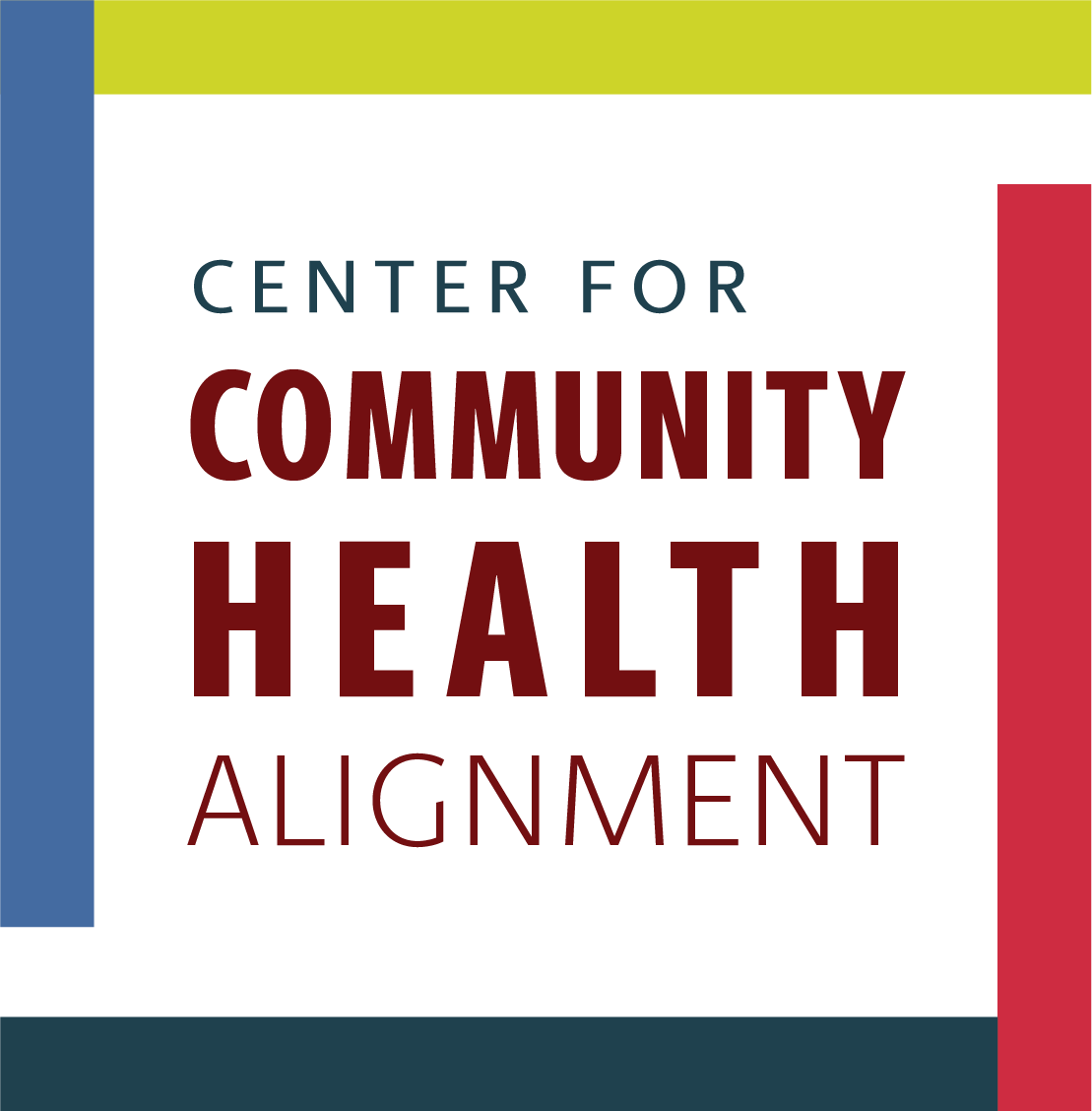 La Intervención
Tres CHWs empleados para 
Proporcionar educación sobre la diabetes
Conectar personas de la comunidad con proveedores de atención medica 
Guiar miembros de la comunidad en caminatas y clases de cocina
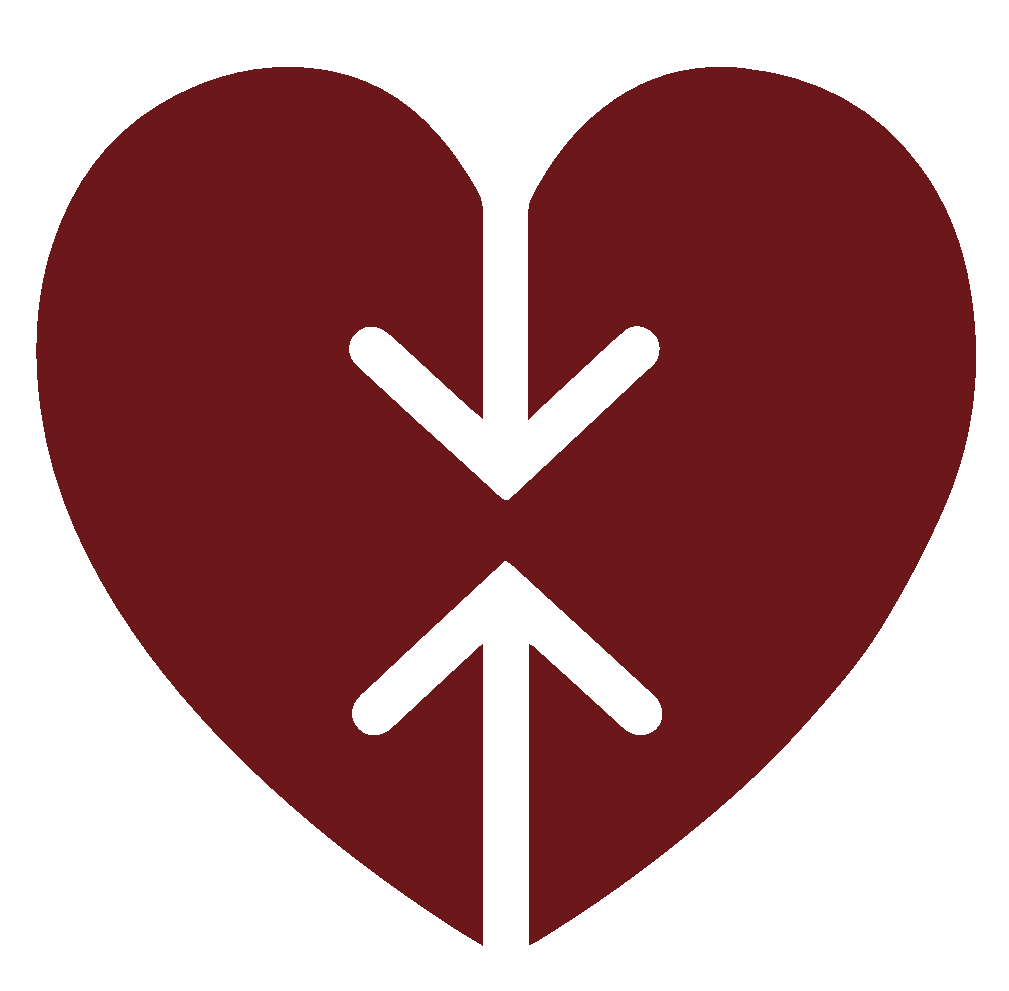 communityhealthalignment.org
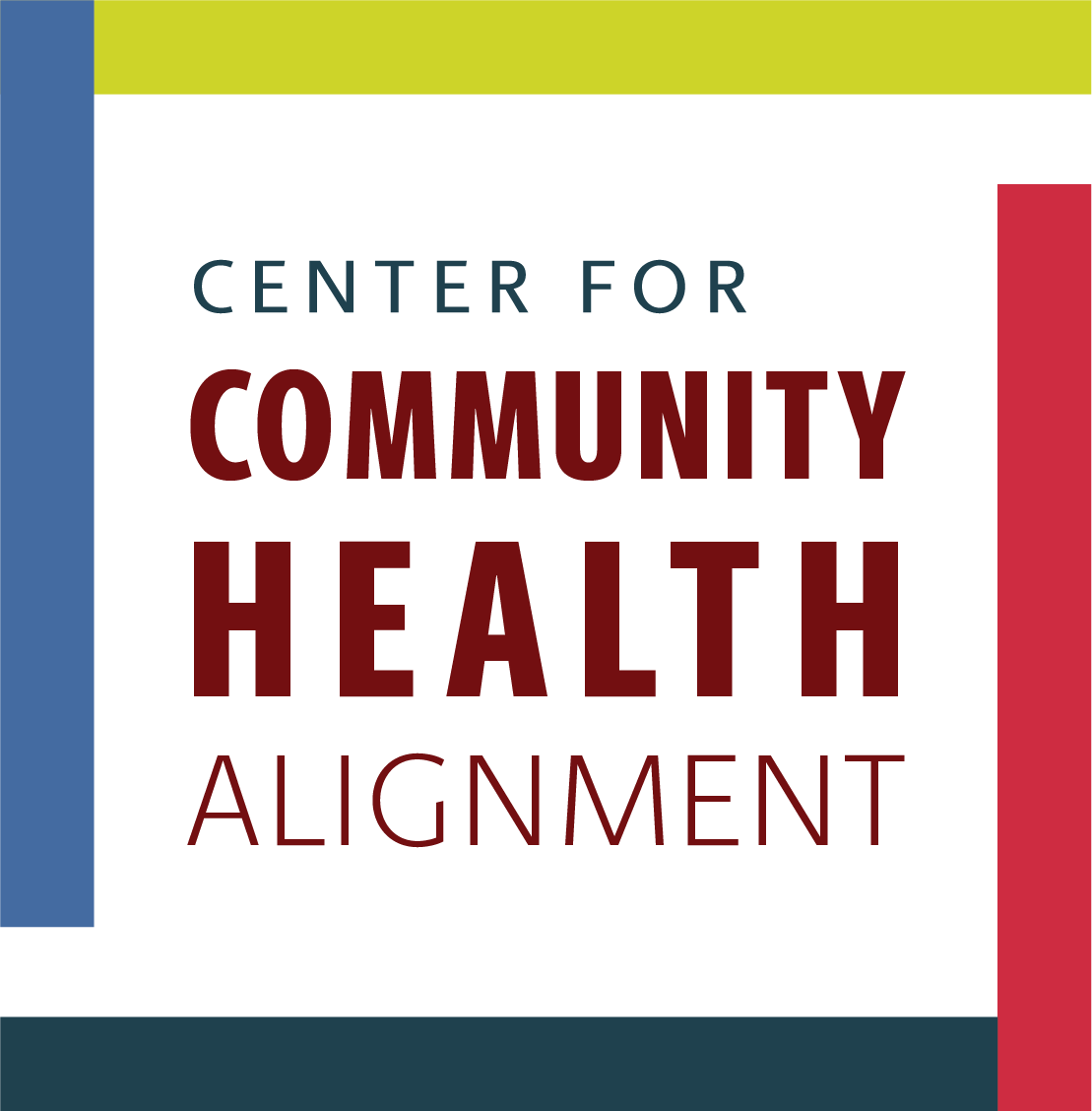 Impacto Después de 12 Meses
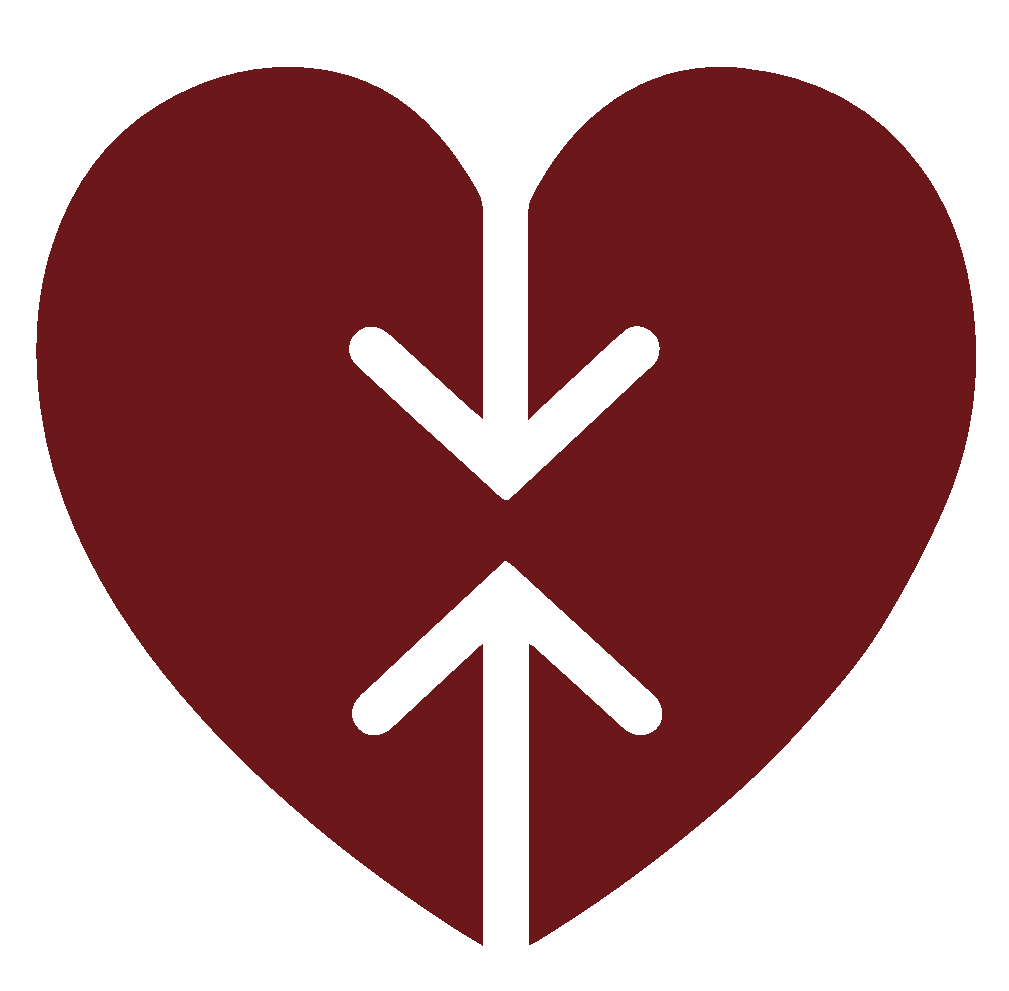 Reducción de HbA1c> 9% entre 22% de pacientes 
285 residentes alcanzados a través de eventos educativos
500 residentes fueron referidos a servicios de salud primaria
15% menos hospitalizaciones por la diabetes
communityhealthalignment.org
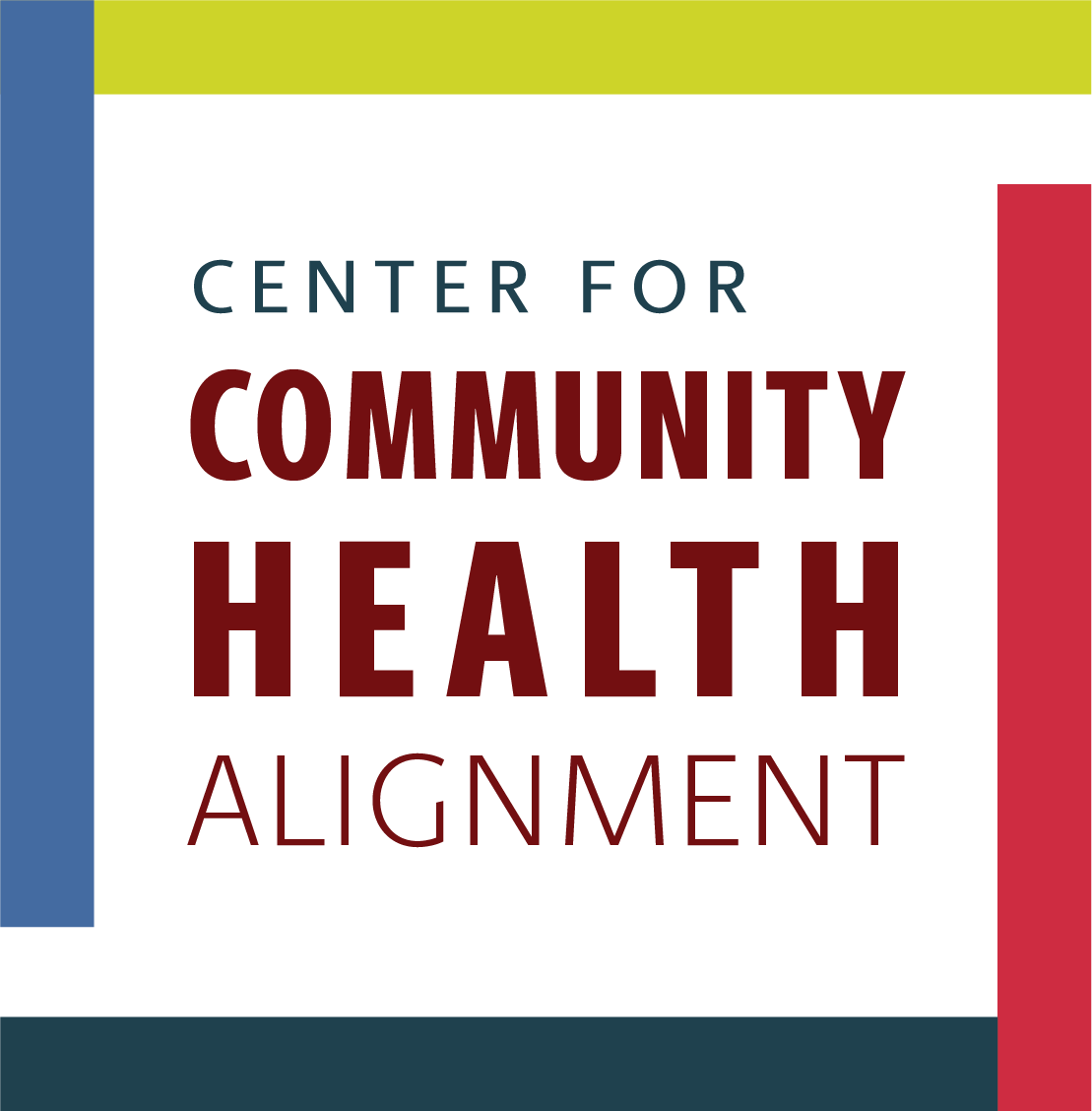 ¿Tienes preguntas?
¿Ahora sepas como utilizar el índice?
¿Qué más quieres saber sobre el índice?
Por favor, salgas de silencio o escribas en el chat como te sientes cómodo.
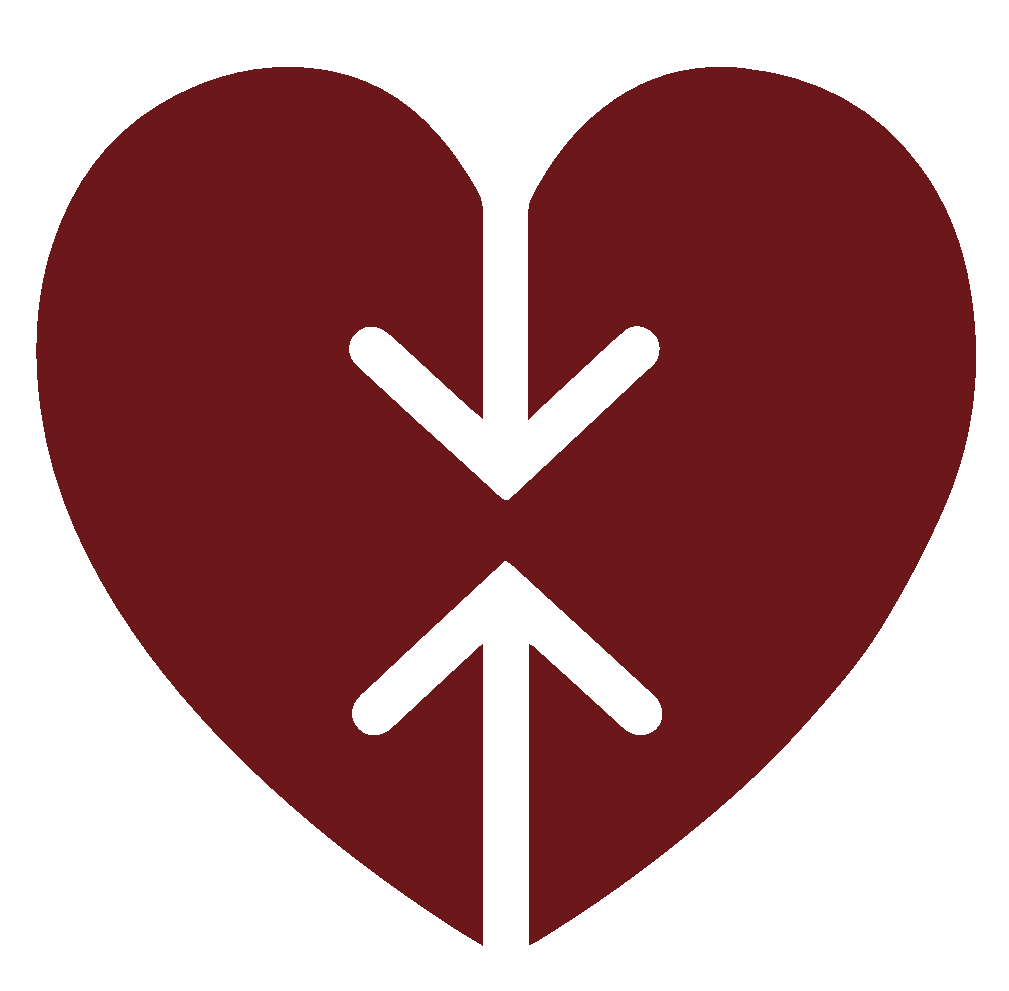 communityhealthalignment.org
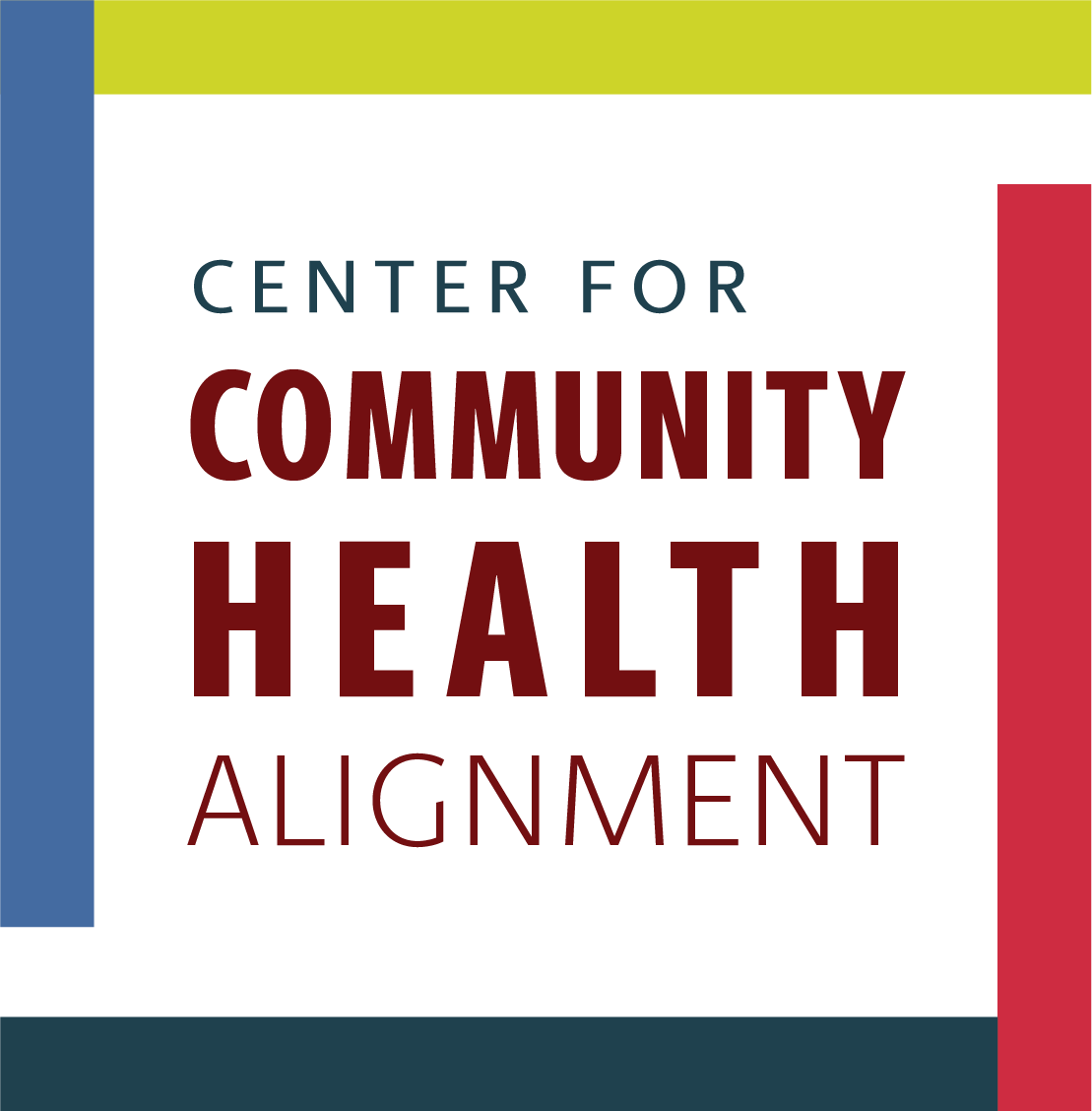 Resumen
El Índice de Priorización de Promotores de Salud Comunitarios de Carolina del Sur es una herramienta para identificar áreas prioritarias para el empleo de promotores de salud
Desarrollado por CRPH y CCHA
Utiliza datos de ACS, RFA, SCAN, y HRSA para examinar las disparidades de salud por código postal o por condado en todo el estado 	
Se puede usar para informar las áreas de enfoque para los programas de salud comunitarios
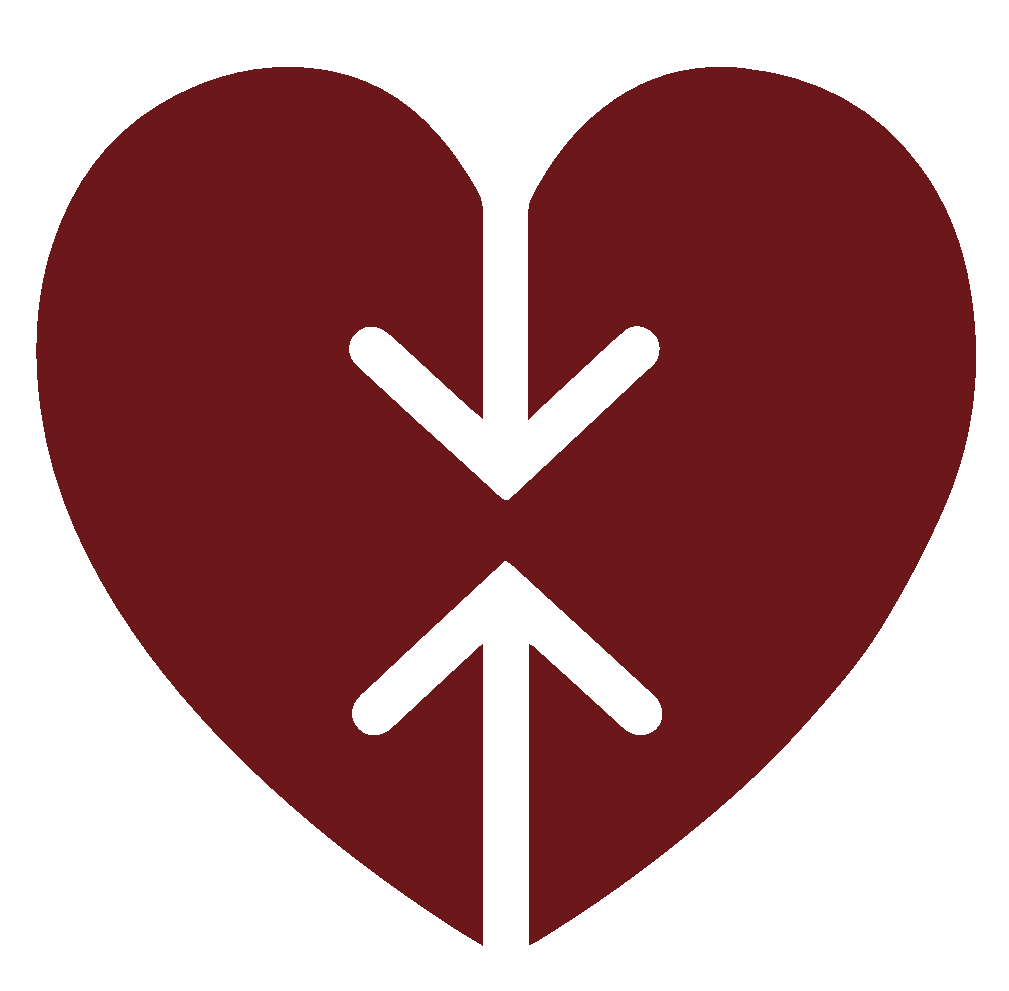 communityhealthalignment.org
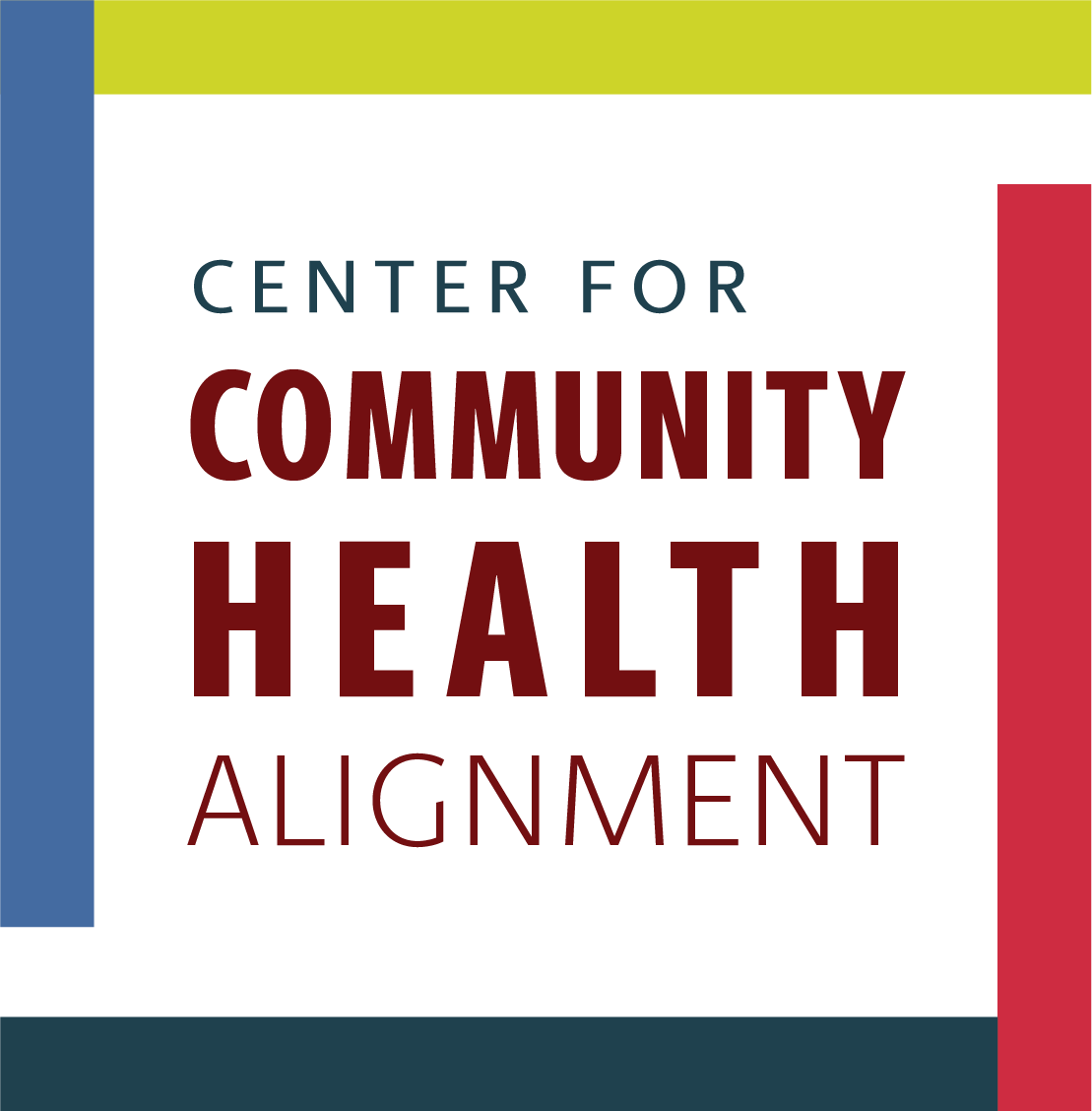 Q&A
¿Tienes preguntas, dudas, o comentarios?
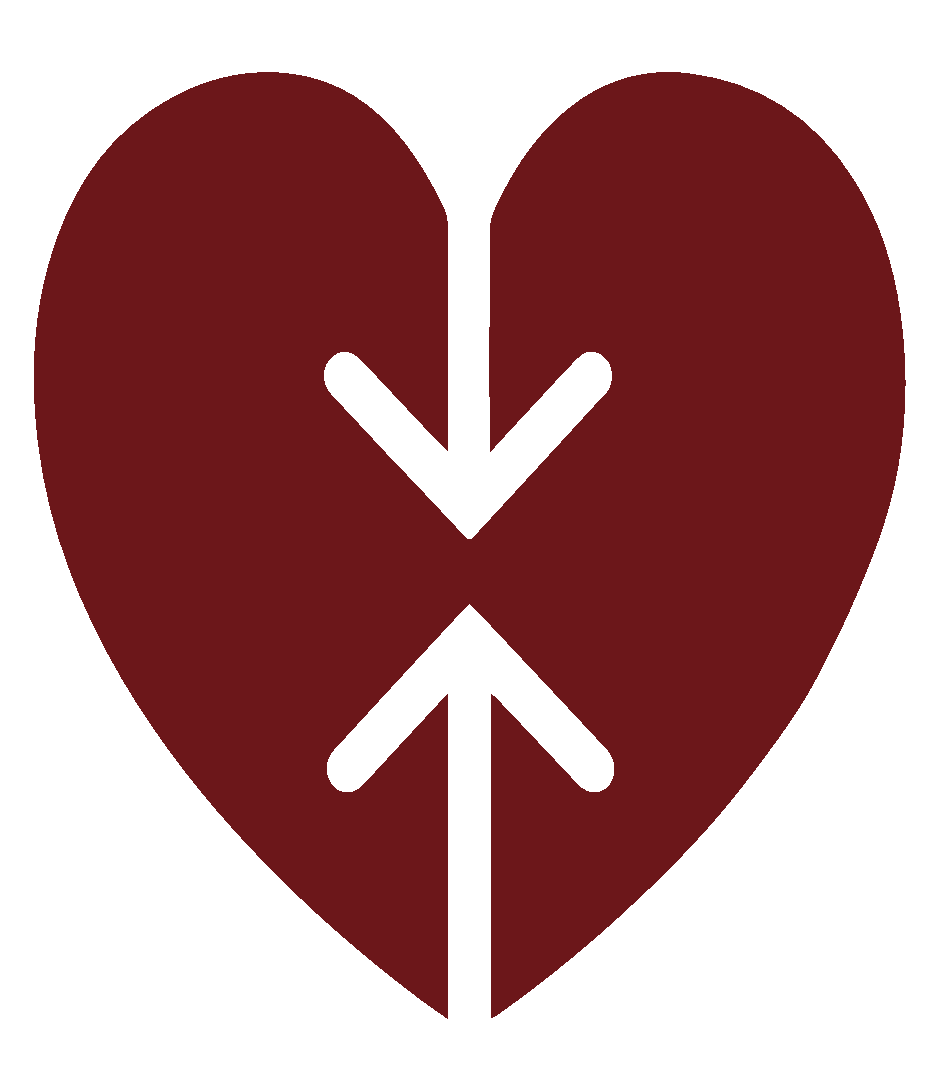 communityhealthalignment.org
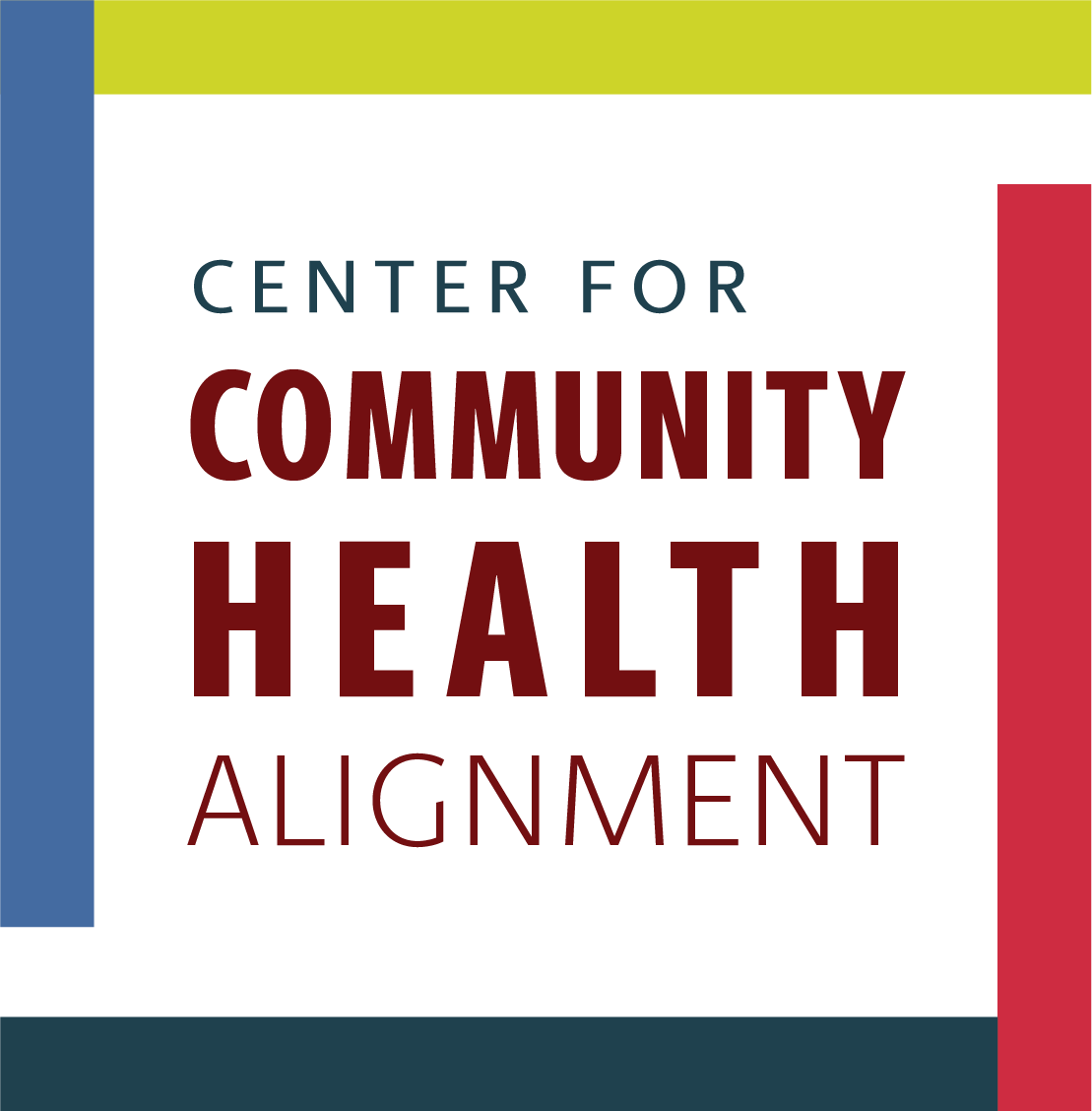 Join CCHA’s Mailing List
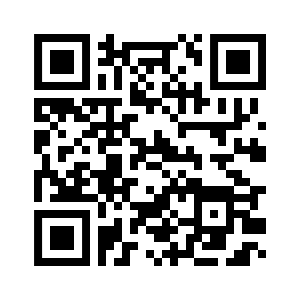 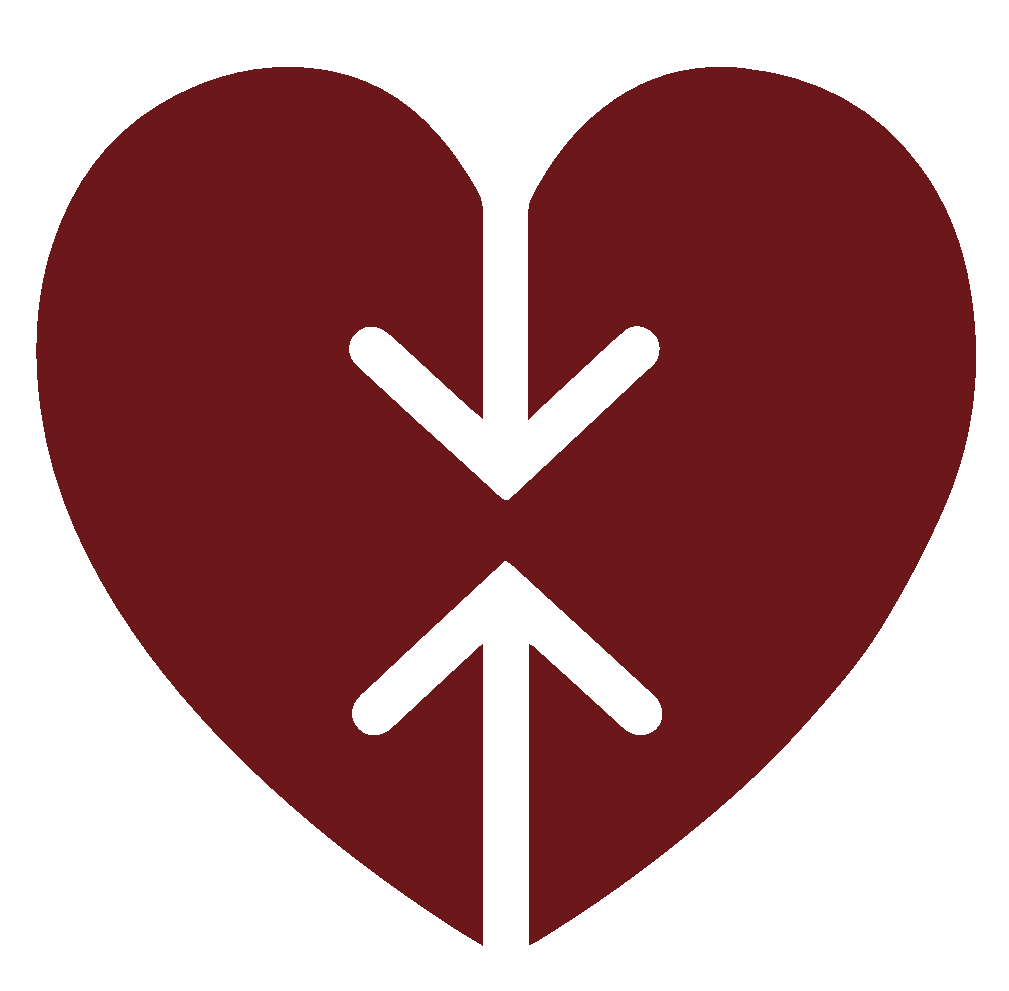 Scroll down to the bottom of the page
communityhealthalignment.org
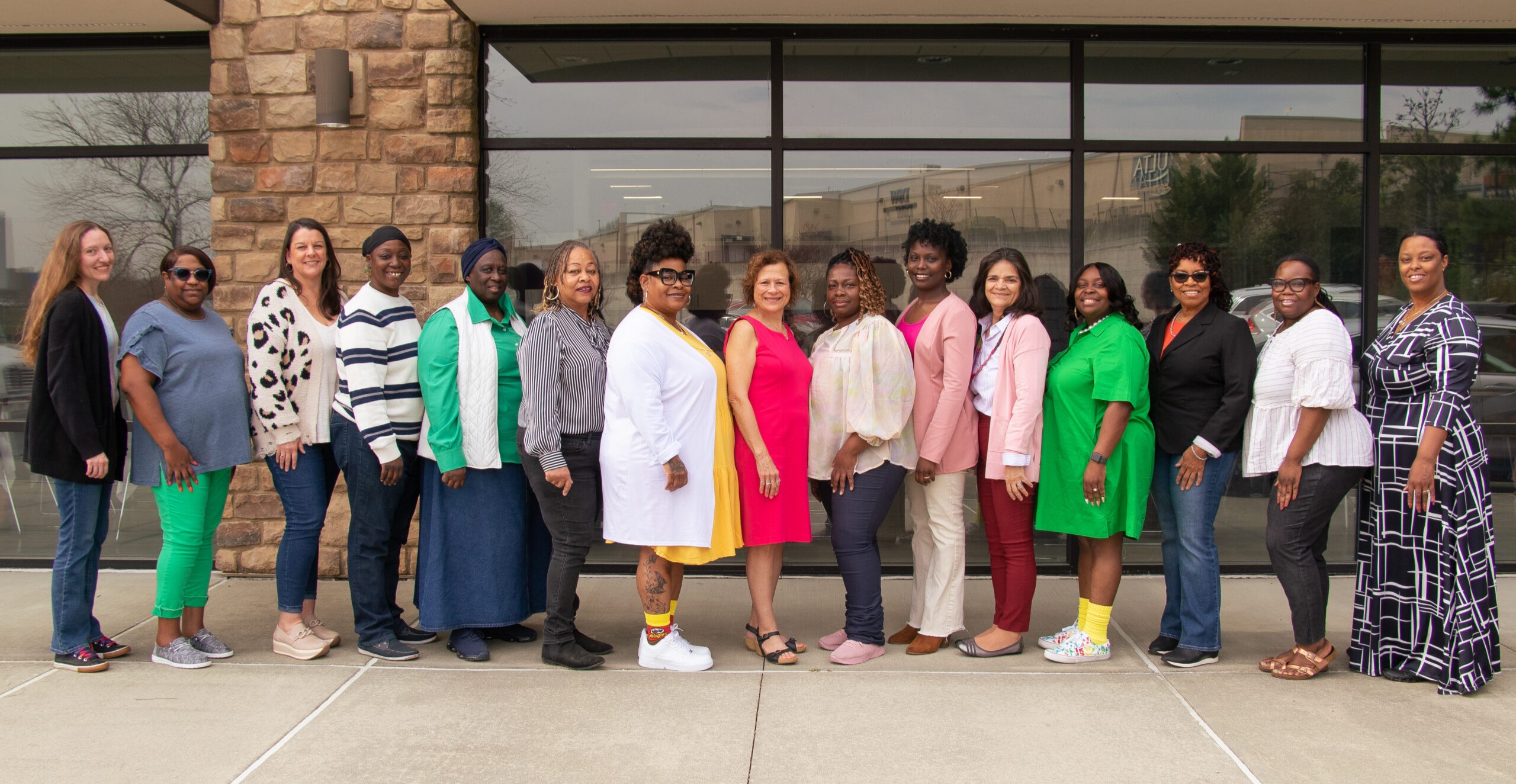 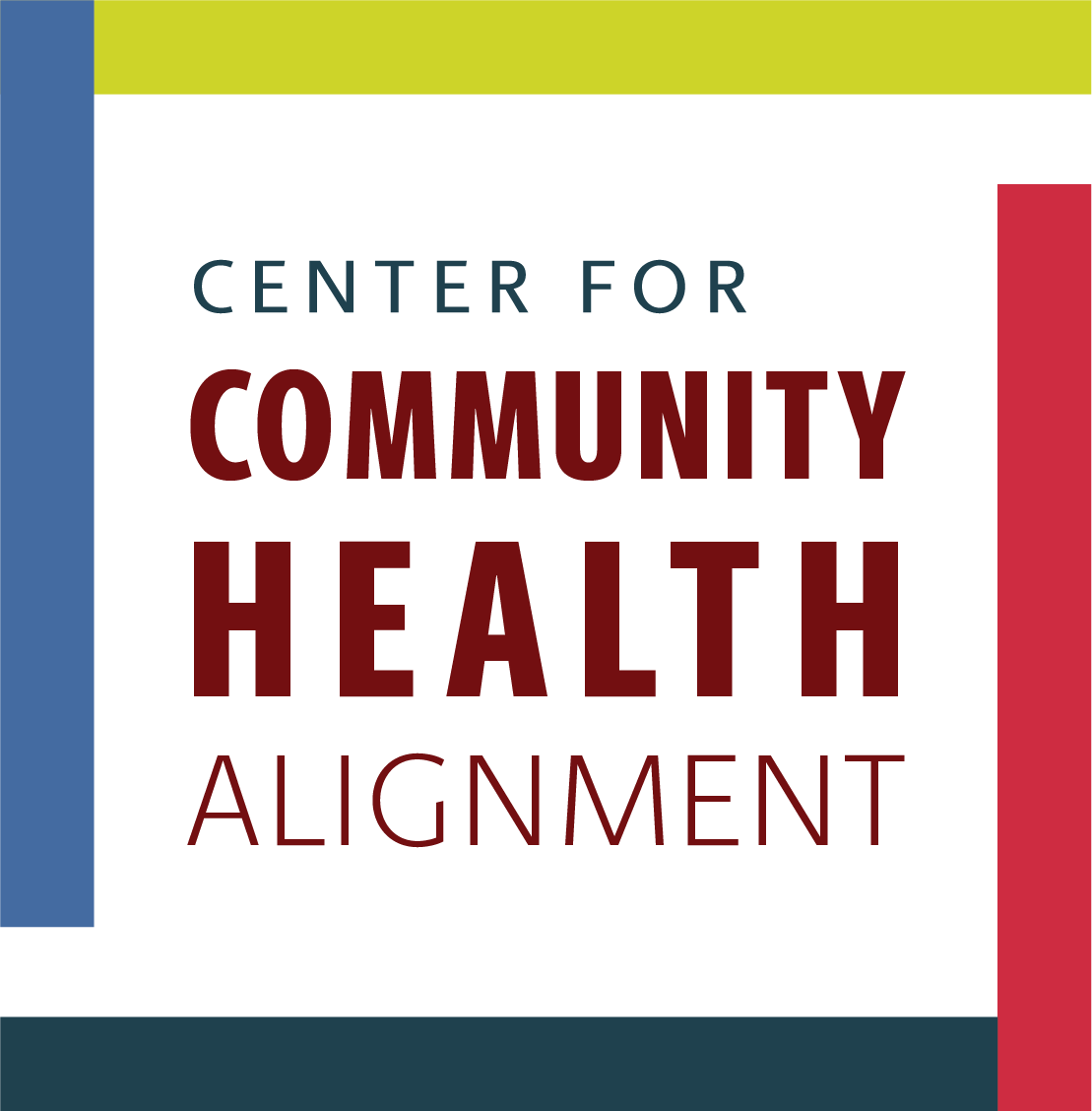 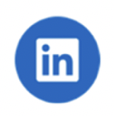 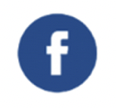 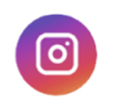 @communityhealthalignment
@communityhealthalignment
@CCHAUofSC
www.communityhealthalignment.org
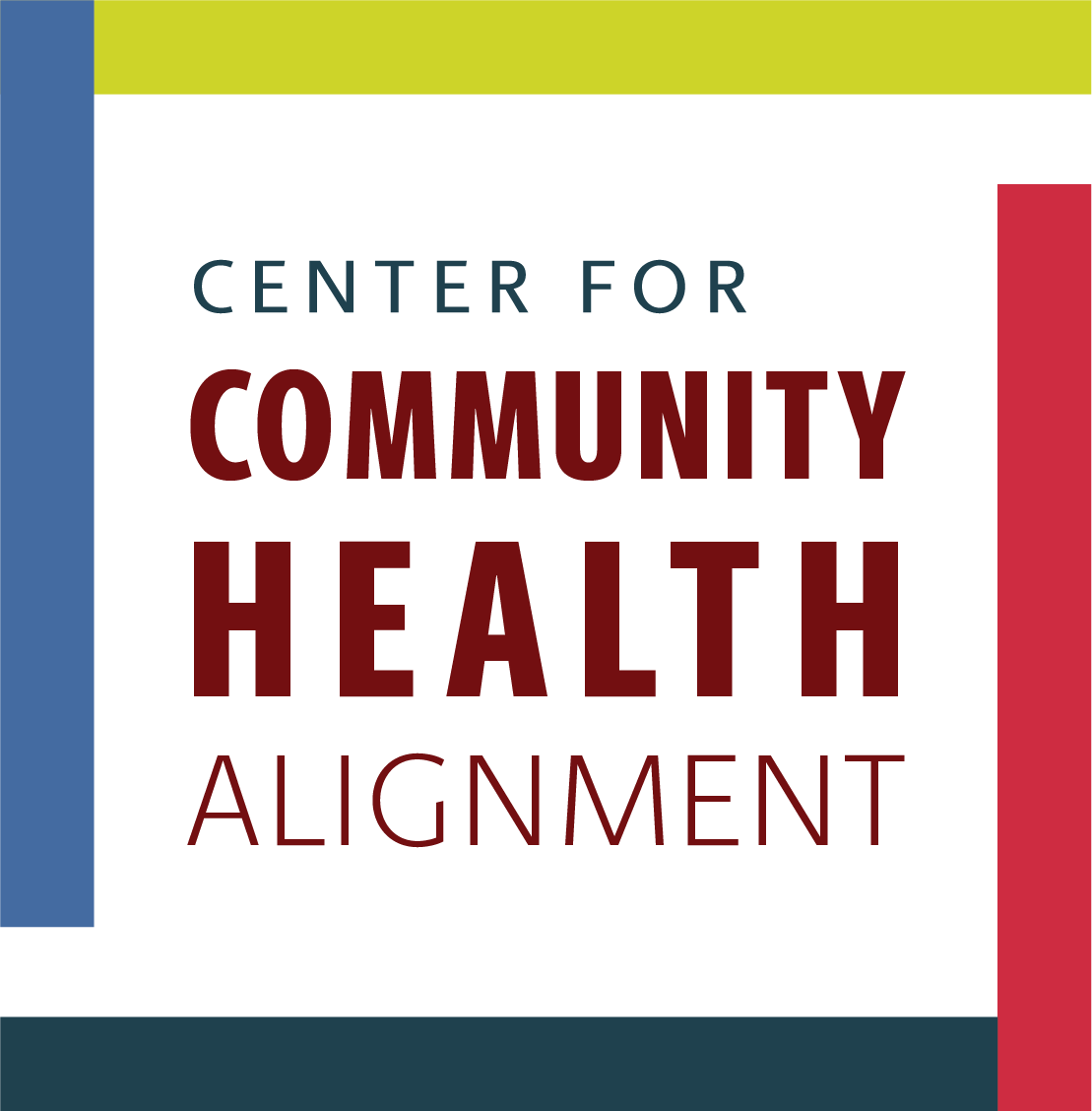 THANK YOU
communityhealthalignment.org